Extended version - with sound recordings in "Slide show"-mode. 
The slides must be forwarded manually.
Chemical exchange between the protocore and the (basal) magma ocean
      Reidar G. Trønnes, Centre for Earth Evolution and Dynamics  &  Natural History Museum, University of Oslo,  rtronnes@uio.no
Important implication for Earth evolution and structure
Many of the figures in this presentation are from:
Trønnes et al. (2019, 
Tectonophys. 760, 165-198)
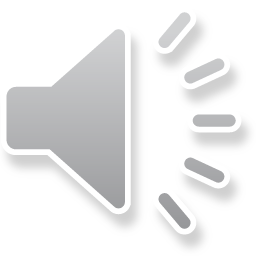 Extended version - with sound recordings in "Slide show"-mode. 
The slides must be forwarded manually.
Chemical exchange between the protocore and the (basal) magma ocean
      Reidar G. Trønnes, Centre for Earth Evolution and Dynamics  &  Natural History Museum, University of Oslo,  rtronnes@uio.no
Important implication for Earth evolution and structure
Many of the figures in this presentation are from:
Trønnes et al. (2019, 
Tectonophys. 760, 165-198)
Abbreviations
MO: magma ocean, BMO: basal MO
bm: bridgmanite, fp: ferropericlase
UM: upper mantle  LM: lower mantle
ERDs: early refractory domains
BEAMS: bm-enriched ancient mantle
structures
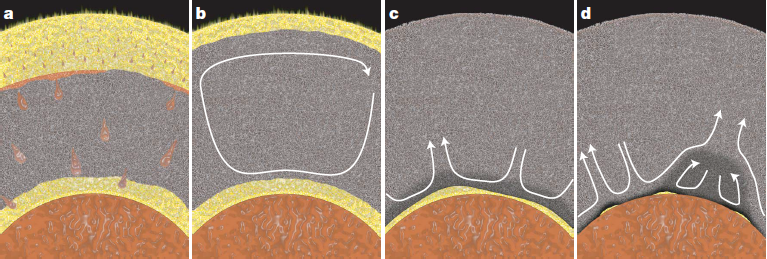 Original BMO-model: Labrosse et al. (2007, Nature)
The BMO was thermally insulated and long-lived: 
  possibly into the Proterozoic or Phanerozoic ?
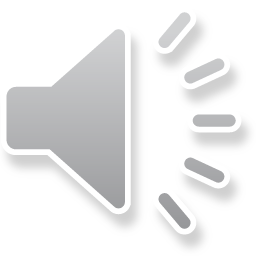 BMO: caused by solid-melt density crossover at high p
 - not the case for pure MgSiO3 (bm and melt) and MgO (pc and melt)
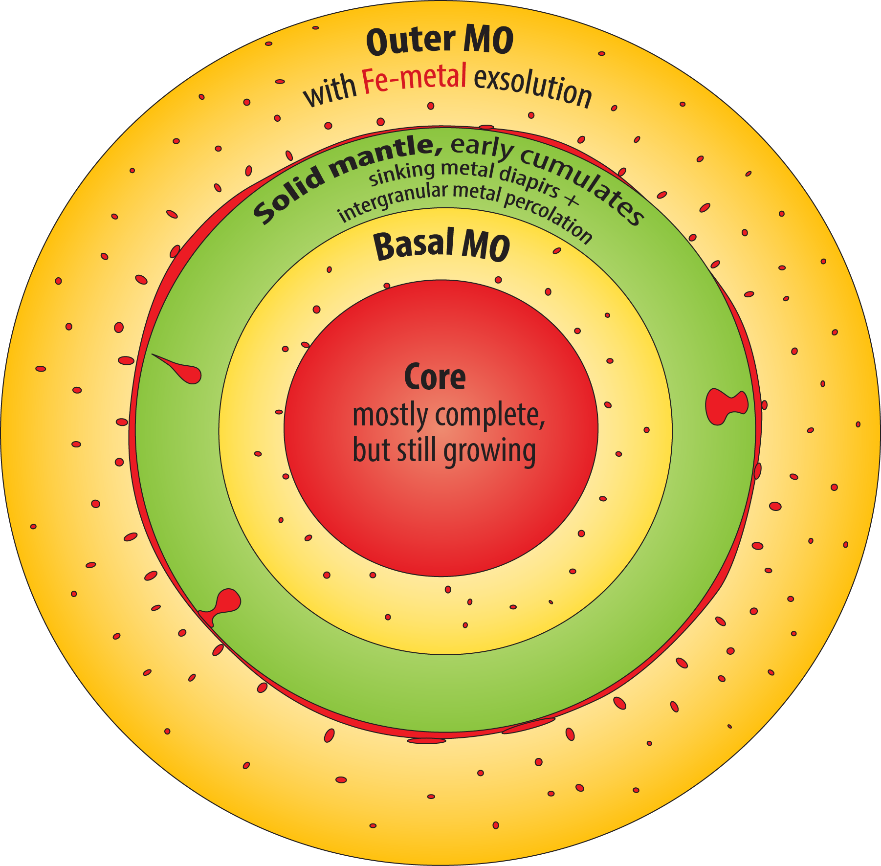 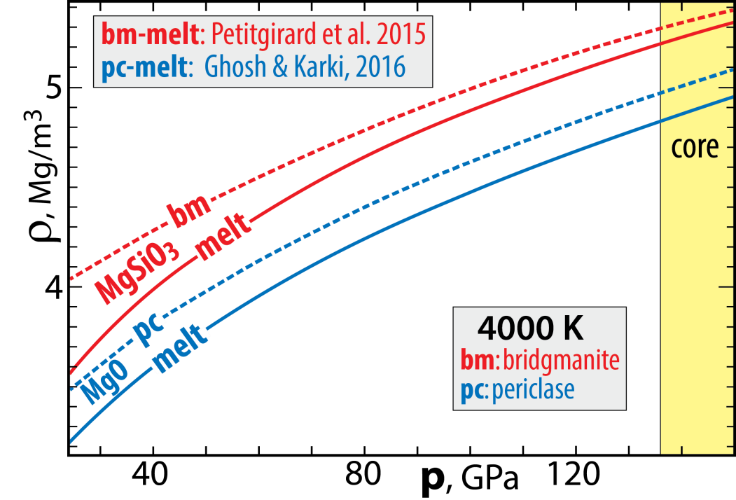 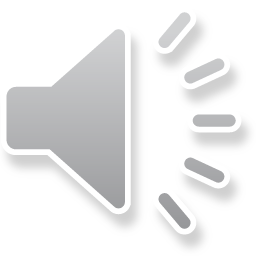 BMO: caused by solid-melt density crossover at high p
 - not the case for pure MgSiO3 (bm and melt) and MgO (pc and melt)
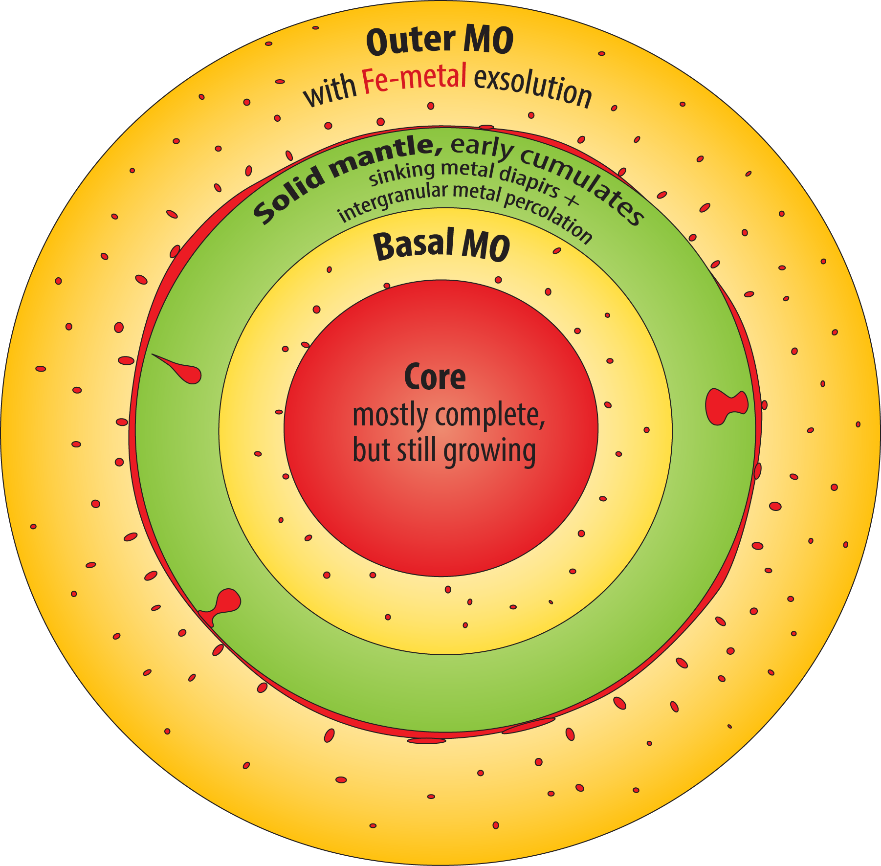 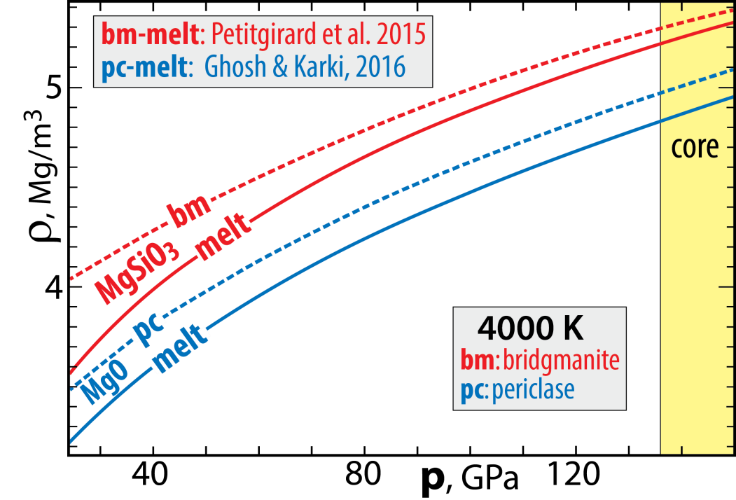 BUT:
Strong Fe/Mg-partitioning densifies peridotite melt
bm/melt
   Fe/Mg
KD        = (Fe/Mg)bm / (Fe/Mg)melt  ≤ 0.1
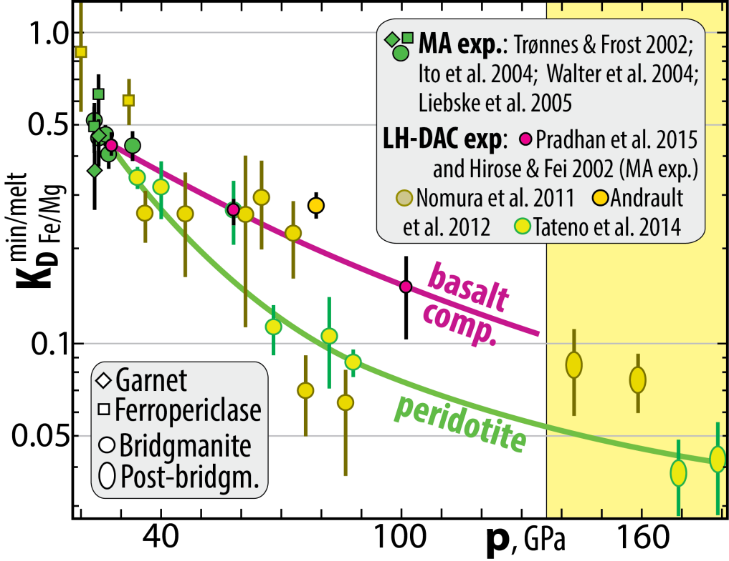 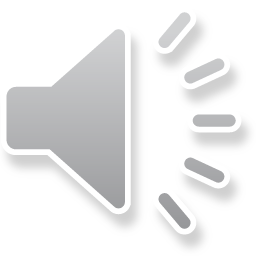 BMO: caused by solid-melt density crossover at high p
 - not the case for pure MgSiO3 (bm and melt) and MgO (pc and melt)
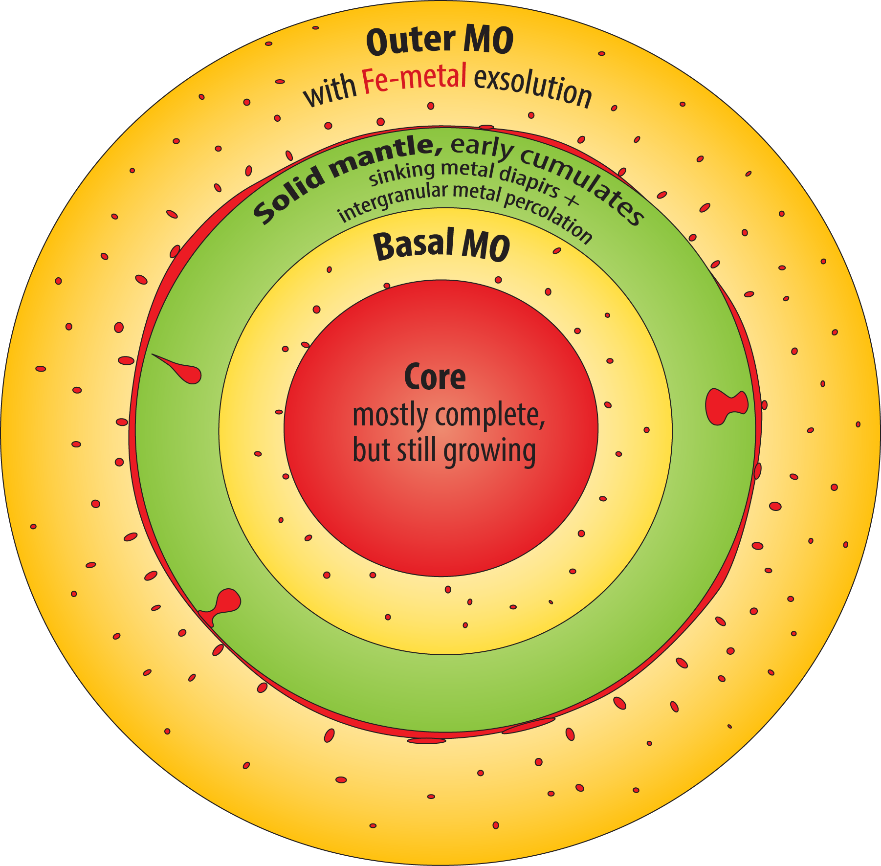 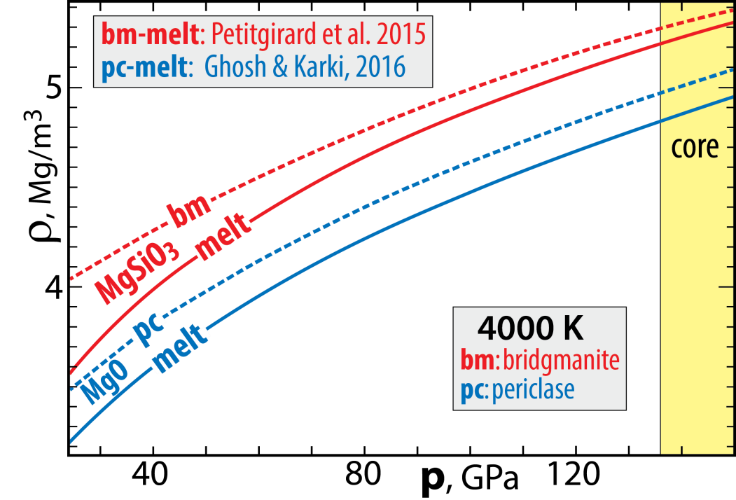 BUT:
Strong Fe/Mg-partitioning densifies peridotite melt
bm/melt
   Fe/Mg
KD        = (Fe/Mg)bm / (Fe/Mg)melt  ≤ 0.1
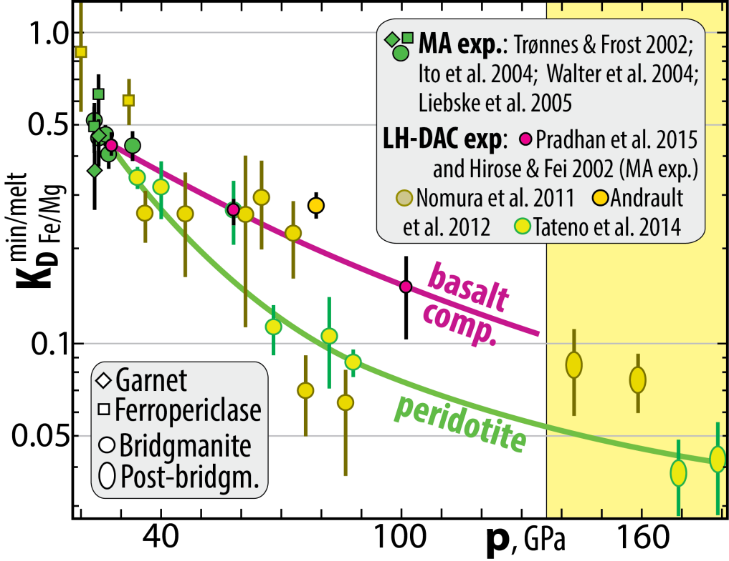 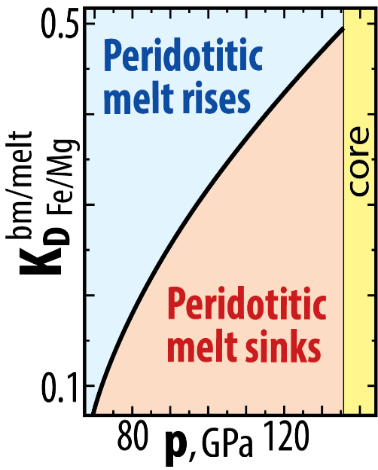 bm/melt
   Fe/Mg
KD       = 0.1


Neutral buoyancy
at 73-80 GPa, i.e.
    ~1800 km depth
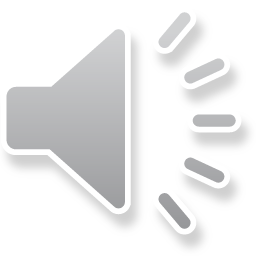 Metal-silicate exchange equilibrium leads to core - MO chemical exhange during cooling
Large terrestrial planets Venus & Earth: 
 core segregation at very high T, allowing
  high Siprotocore  and  high FeOMO (high fO2)
2 Femet + SiO2sil  =  Simet + 2 FeOsil
displaced towards the product side (right) with
 increasing T  and reversed during cooling
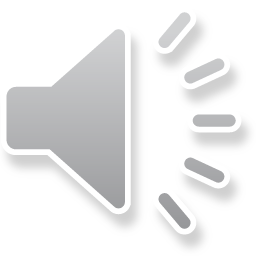 Metal-silicate exchange equilibrium leads to core - MO chemical exhange during cooling
Large terrestrial planets Venus & Earth: 
 core segregation at very high T, allowing
  high Siprotocore  and  high FeOMO (high fO2)
2 Femet + SiO2sil  =  Simet + 2 FeOsil
displaced towards the product side (right) with
 increasing T  and reversed during cooling
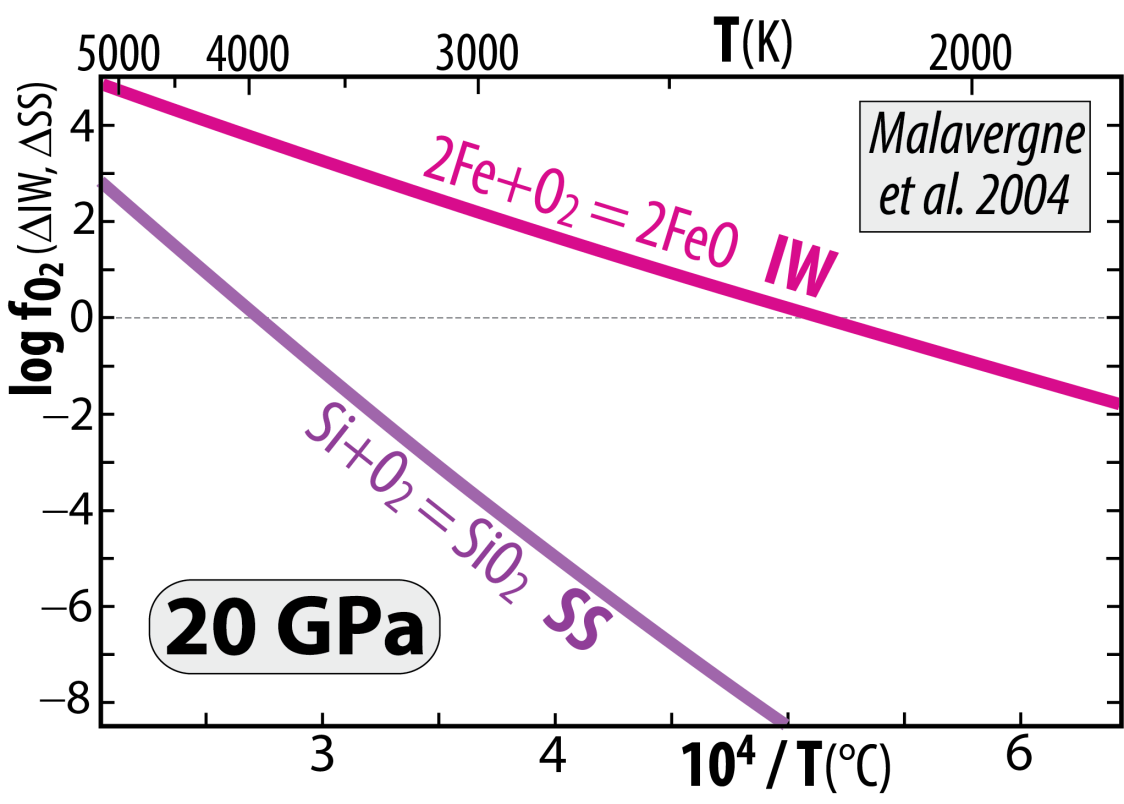 The combination of the two buffer reactions          
                 2 Fe + O2 = 2 FeO  (IW)
        minus:  Si + O2 = SiO2      (SS)
gives:   2 Fe - Si = 2 FeO - SiO2
 and:  2 Fe + SiO2 = Si + 2 FeO
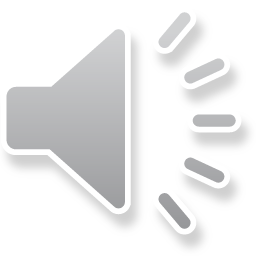 Metal-silicate exchange equilibrium leads to core - MO chemical exhange during cooling
Large terrestrial planets Venus & Earth: 
 core segregation at very high T, allowing
  high Siprotocore  and  high FeOMO (high fO2)
2 Femet + SiO2sil  =  Simet + 2 FeOsil
displaced towards the product side (right) with
 increasing T  and reversed during cooling
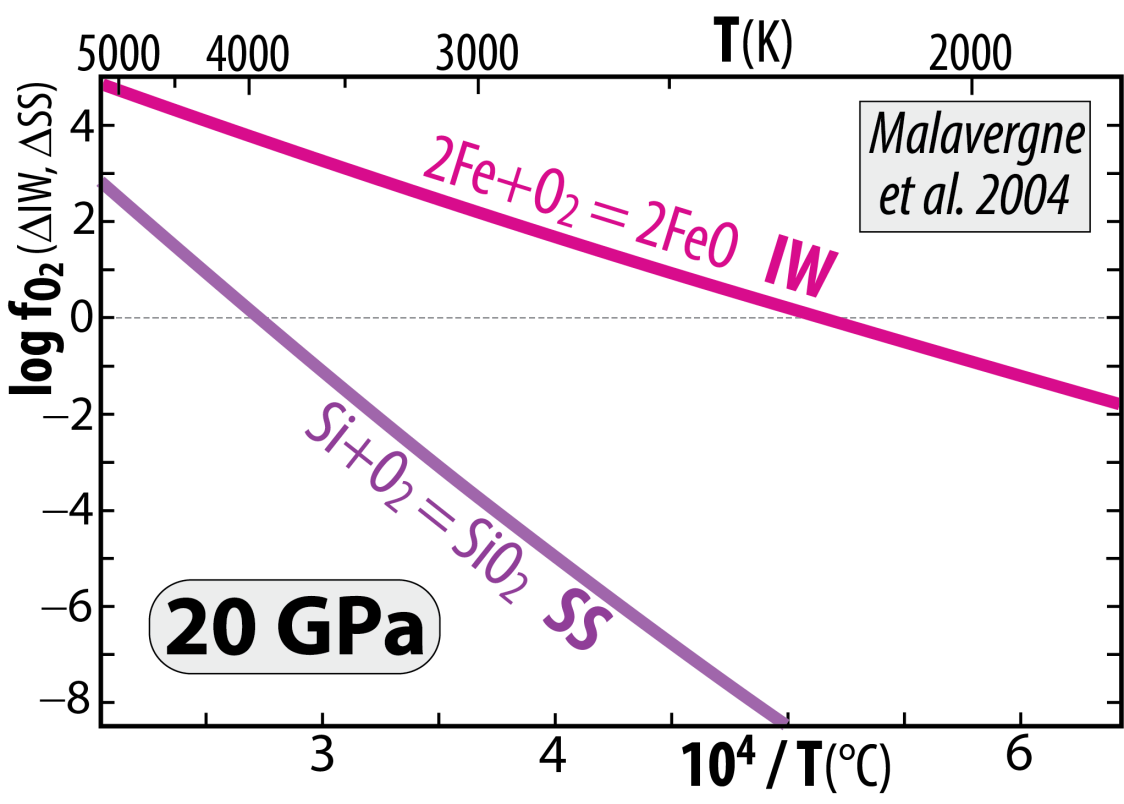 The combination of the two buffer reactions          
                 2 Fe + O2 = 2 FeO  (IW)
        minus:  Si + O2 = SiO2      (SS)
gives:   2 Fe - Si = 2 FeO - SiO2
 and:  2 Fe + SiO2 = Si + 2 FeO
Cooling         core-MO chemical exchange
           - FeO and FeO1.5 to the core
           - SiO2 to the MO (and BMO)
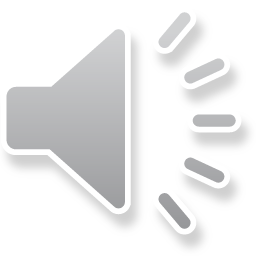 Metal-silicate exchange equilibrium leads to core - MO chemical exhange during cooling
Large terrestrial planets Venus & Earth: 
 core segregation at very high T, allowing
  high Siprotocore  and  high FeOMO (high fO2)
2 Femet + SiO2sil  =  Simet + 2 FeOsil
displaced towards the product side (right) with
 increasing T  and reversed during cooling
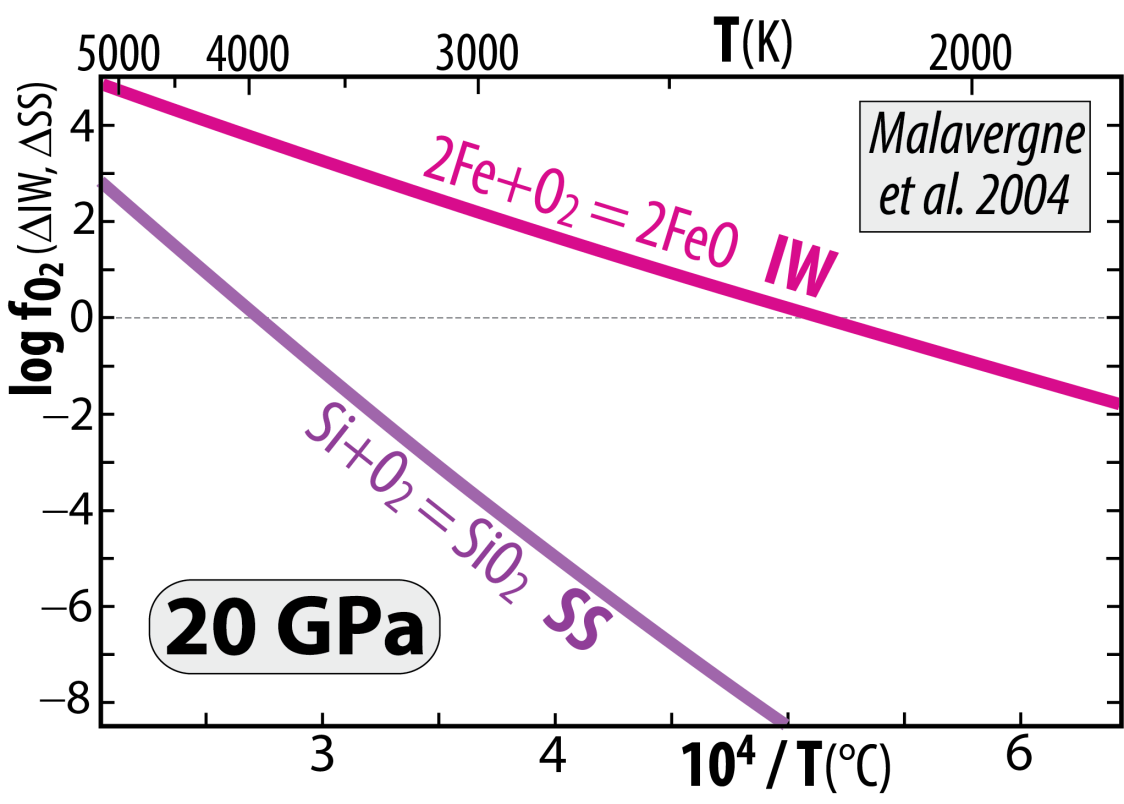 The combination of the two buffer reactions          
                 2 Fe + O2 = 2 FeO  (IW)
        minus:  Si + O2 = SiO2      (SS)
gives:   2 Fe - Si = 2 FeO - SiO2
 and:  2 Fe + SiO2 = Si + 2 FeO
Armstrong and Frost (2019, Nature)
The minor FeO1.5 component is due to MO self-disproportionation of FeO promoting high fO2 in the MO at high p, combined with extra core segregation:  
    3 FeO  =  2 FeO1.5   +    Fe
             components in the MO               liquid metal segregating
                                                                  and sinking to the core
Cooling         core-MO chemical exchange
           - FeO and FeO1.5 to the core
           - SiO2 to the MO (and BMO)
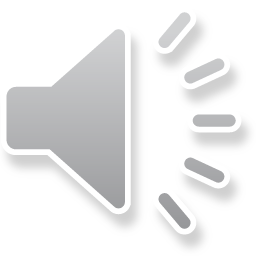 Earth cooling has produced an O-undersaturated core
System: Fe-Mg-O
metal-ferropericlase equilibrium
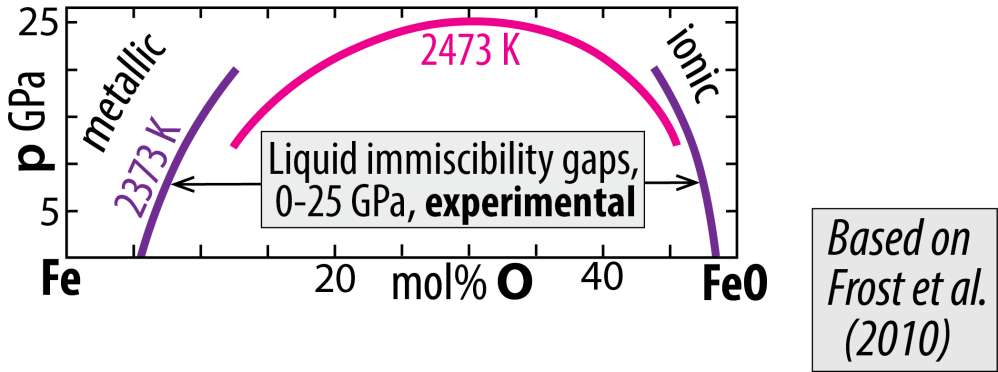 Solvus closure with
increasing p and T
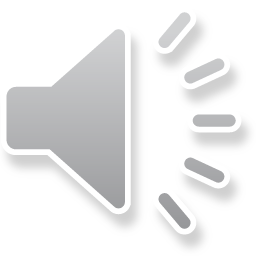 Earth cooling has produced an O-undersaturated core
System: Fe-Mg-O
metal-ferropericlase equilibrium
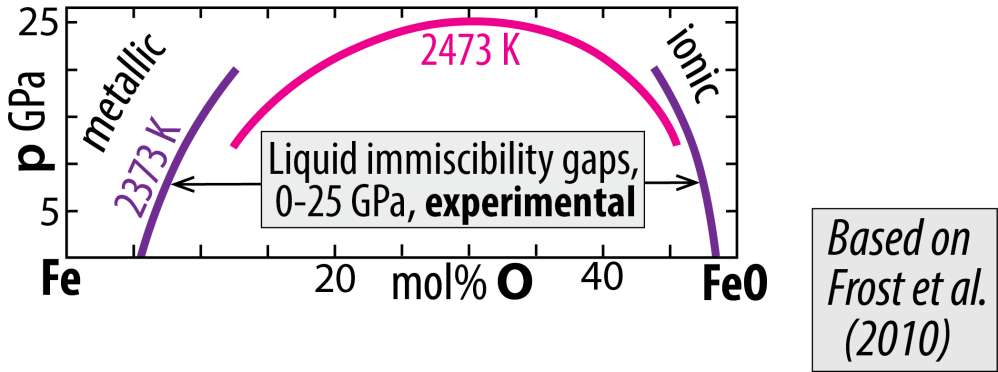 Solvus closure with
increasing p and T
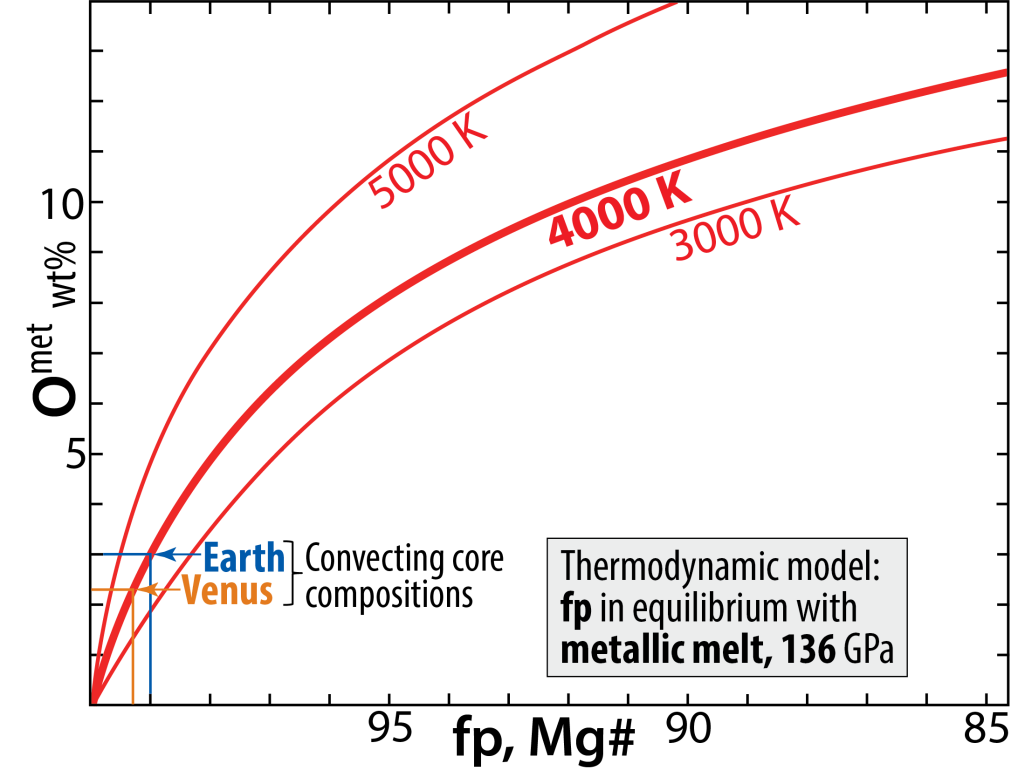 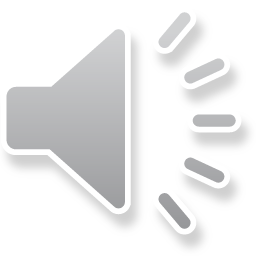 Earth cooling has produced an O-undersaturated core
System: Fe-Mg-O
metal-ferropericlase equilibrium
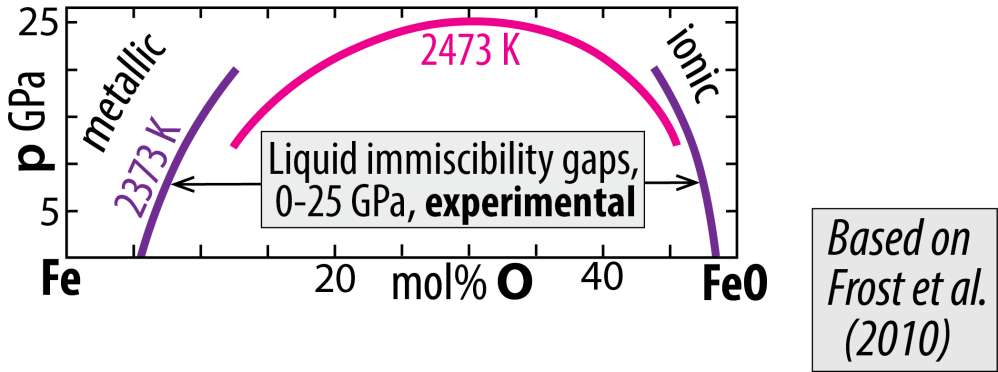 Solvus closure with
increasing p and T
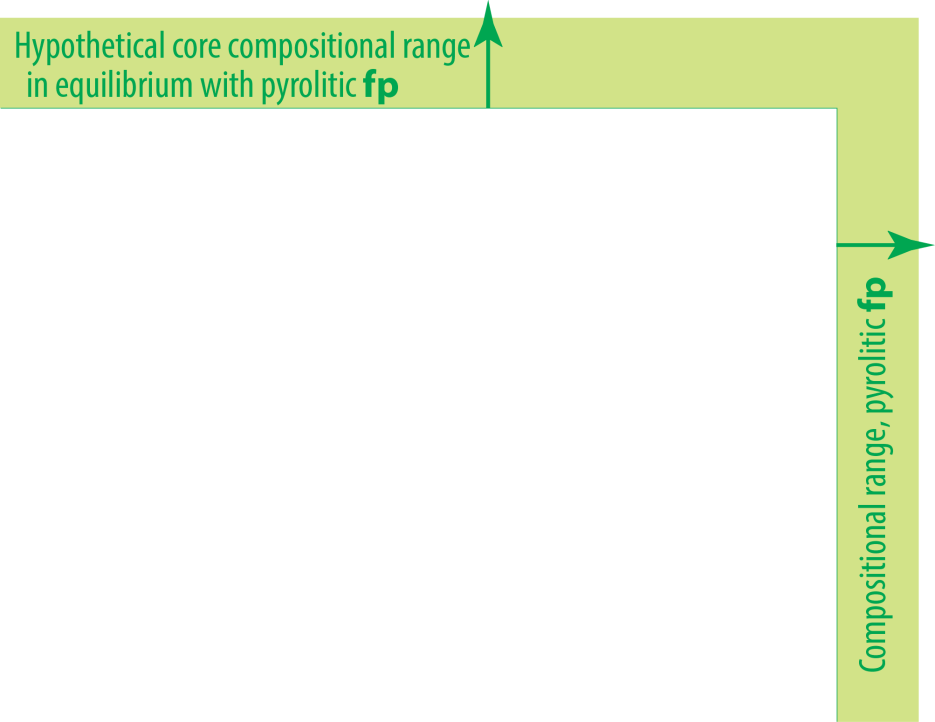 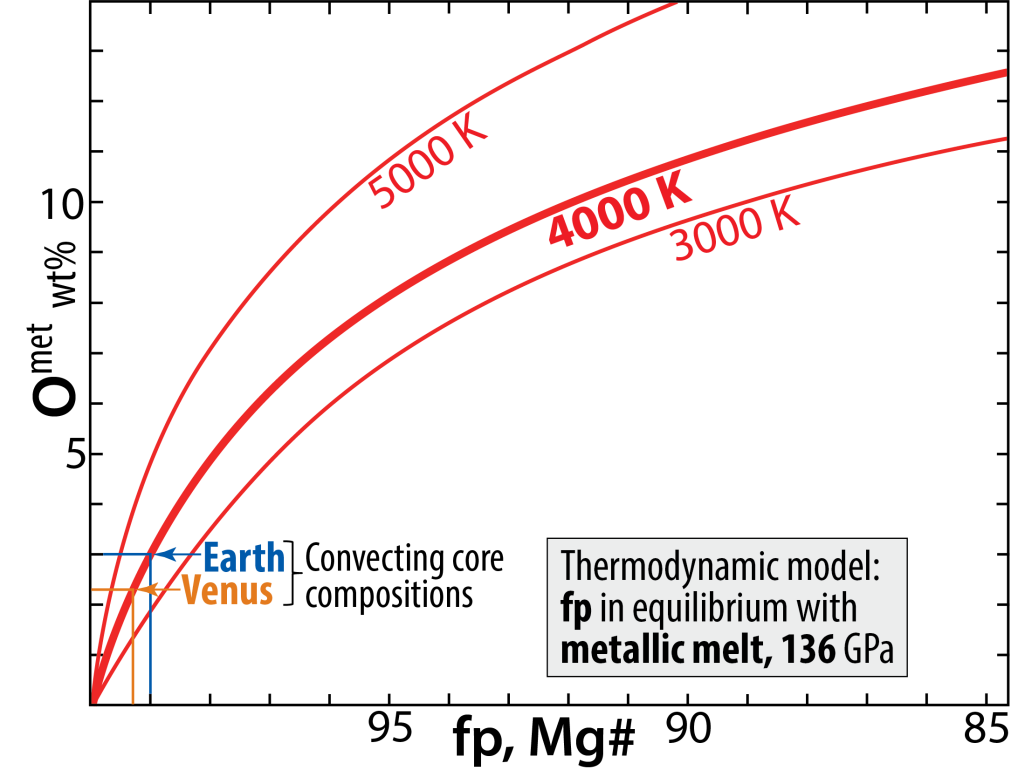 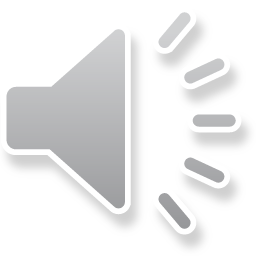 Earth cooling has produced an O-undersaturated core
System: Fe-Mg-O
metal-ferropericlase equilibrium
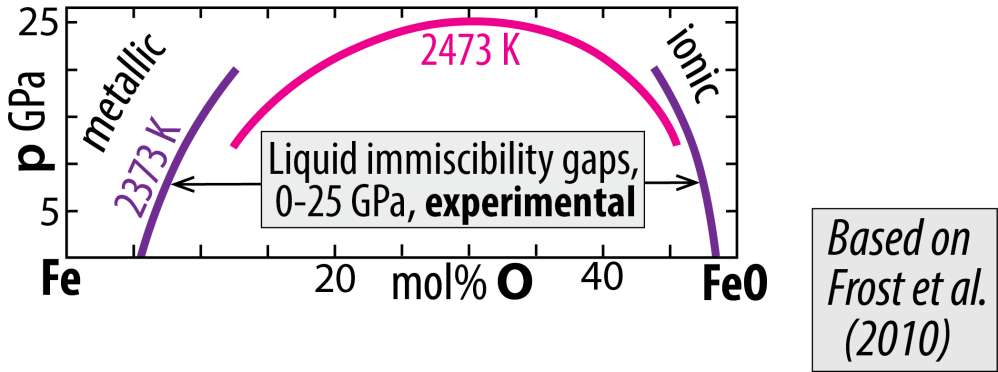 Solvus closure with
increasing p and T
System: Fe-Mg-Si-O
metal-bridgmanite equilibrium
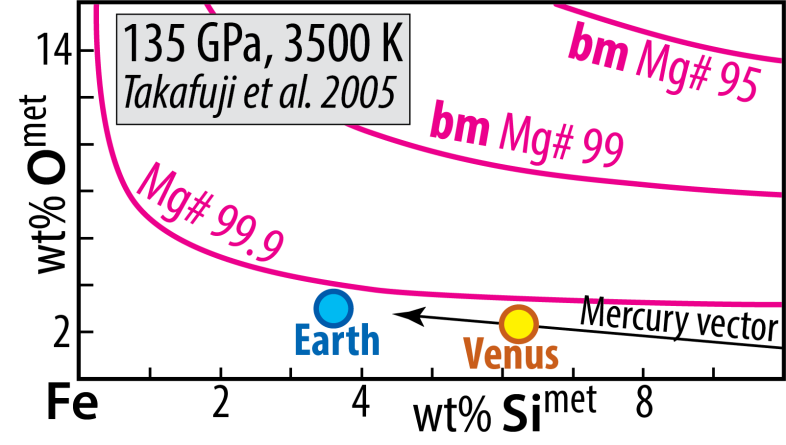 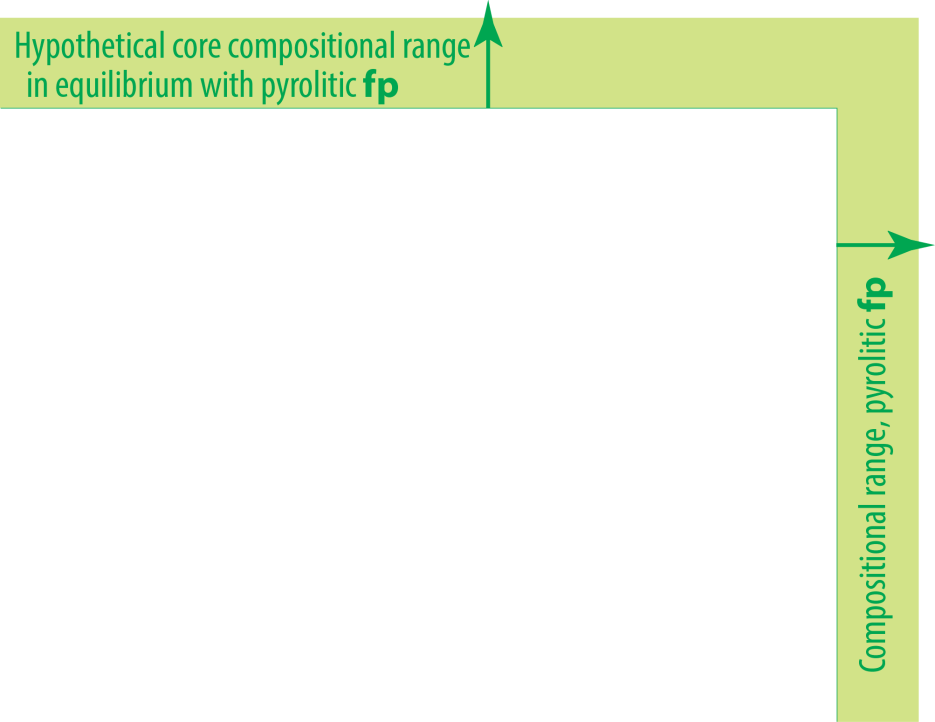 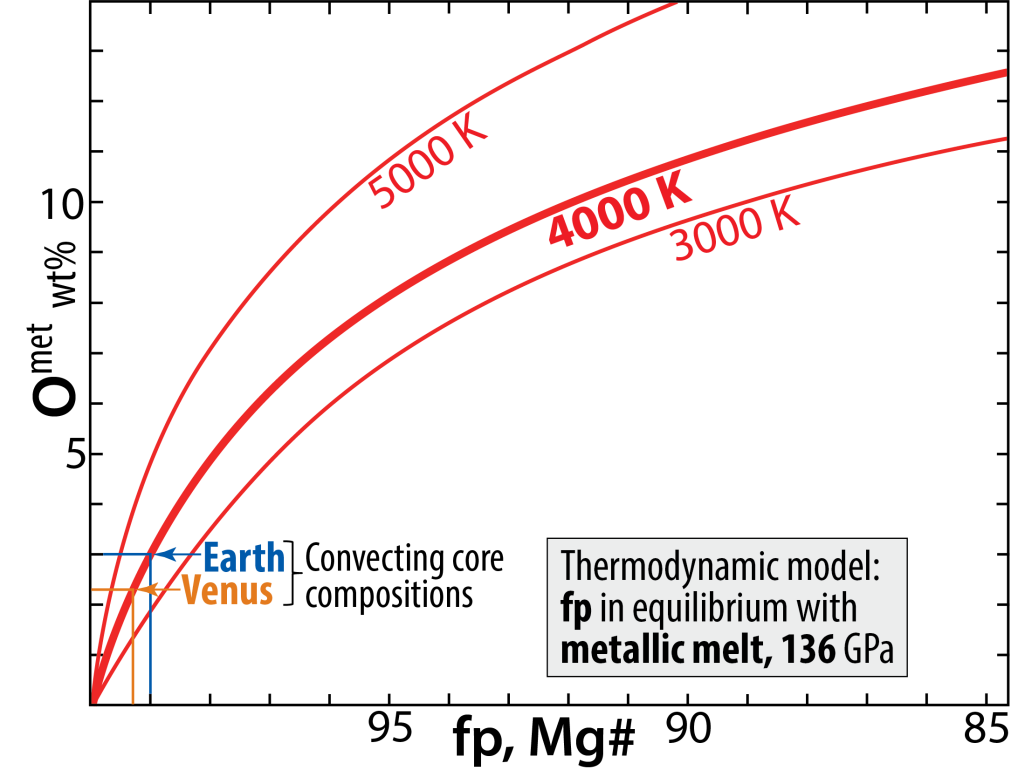 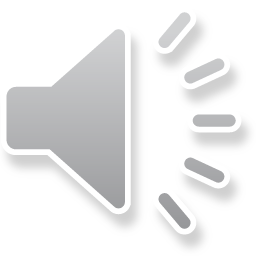 Earth cooling has produced an O-undersaturated core
System: Fe-Mg-O
metal-ferropericlase equilibrium
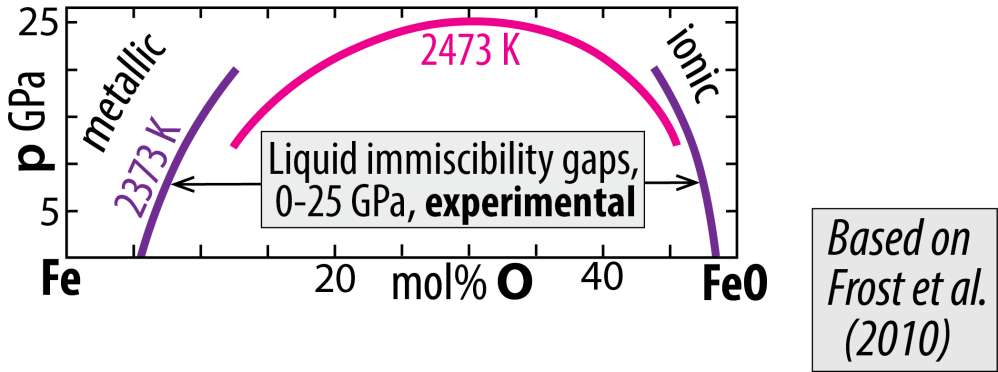 Solvus closure with
increasing p and T
System: Fe-Mg-Si-O
metal-bridgmanite equilibrium
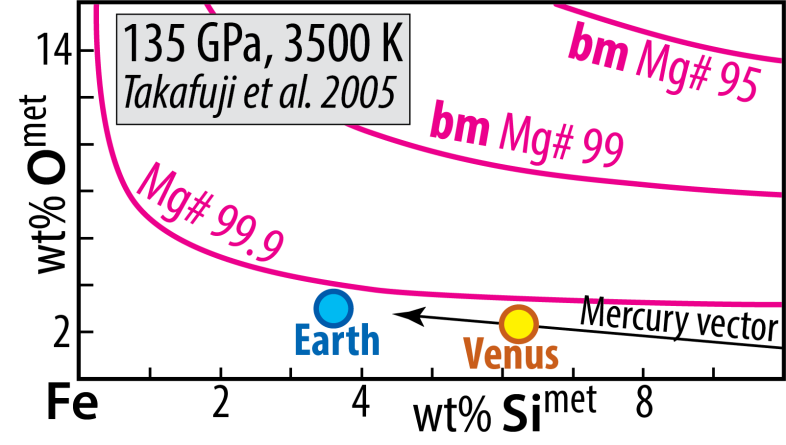 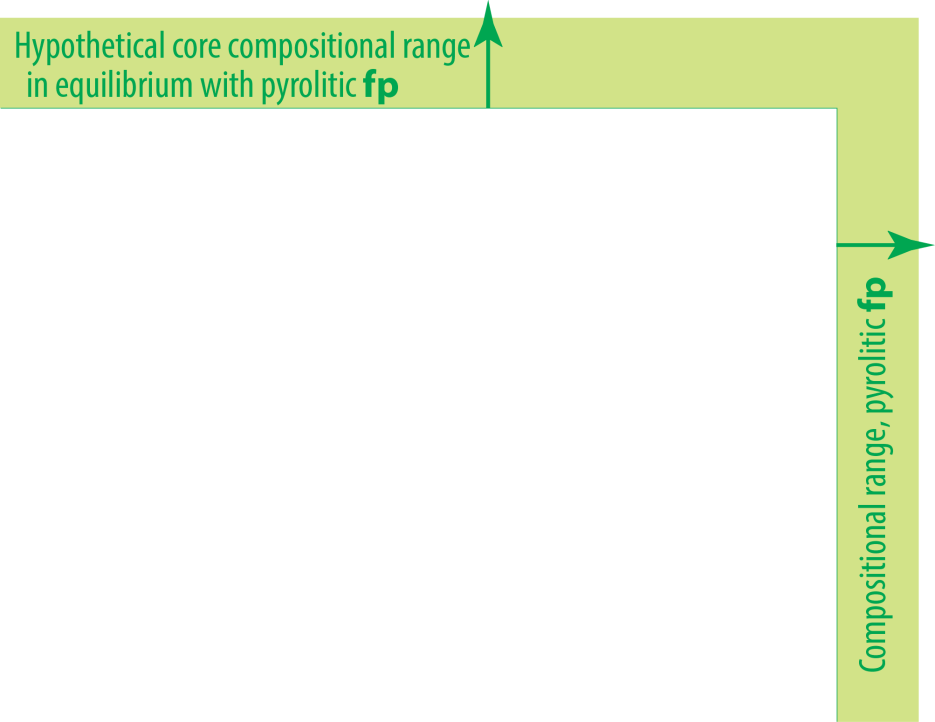 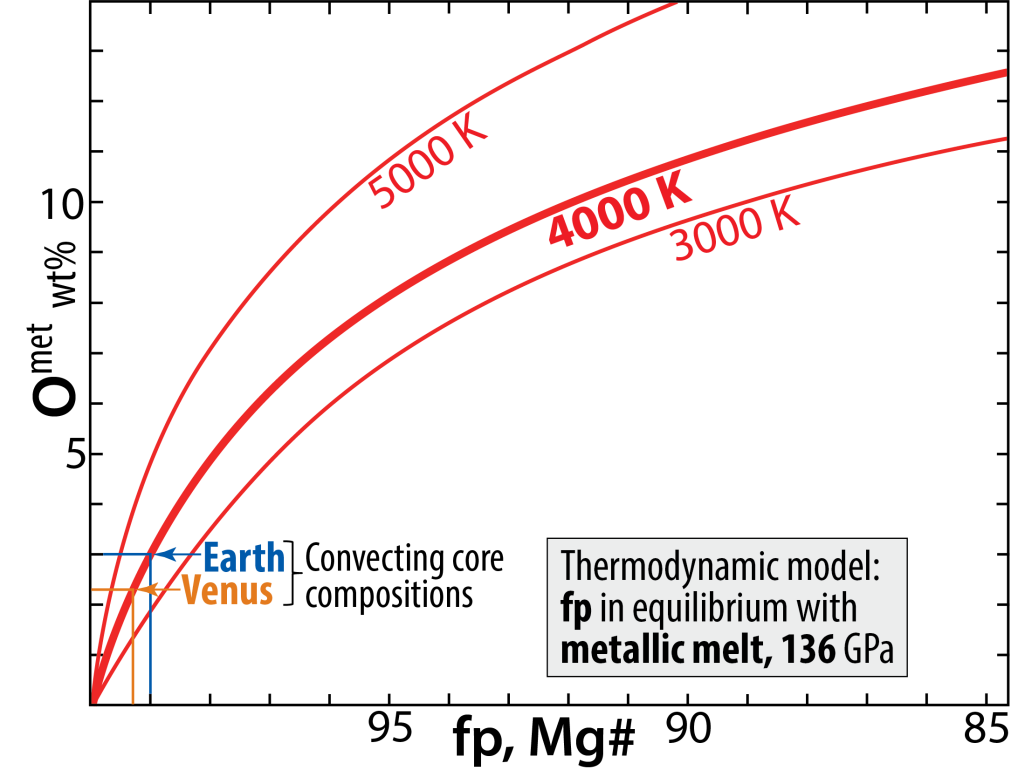 Implication
fp-metal and bm-metal equilibria demonstrate strong tendency for FeO-partitioning to an
O-undersaturated core 
 - limited by solid state diffusion in bm and fp
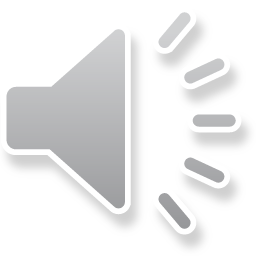 Experiments by Otsuka & Karato
(2012, Nature) shows:
FeO-partitioning from a fp single crystal to
Fe-melt at 12.5 GPa - 2123 K - 1 min
 Initial crystal composition: Mg0.45Fe0.55O
metal alloy "worms" intruding into fp-crystals "sucking up" FeO to alleviate the O-undersaturation in the metal
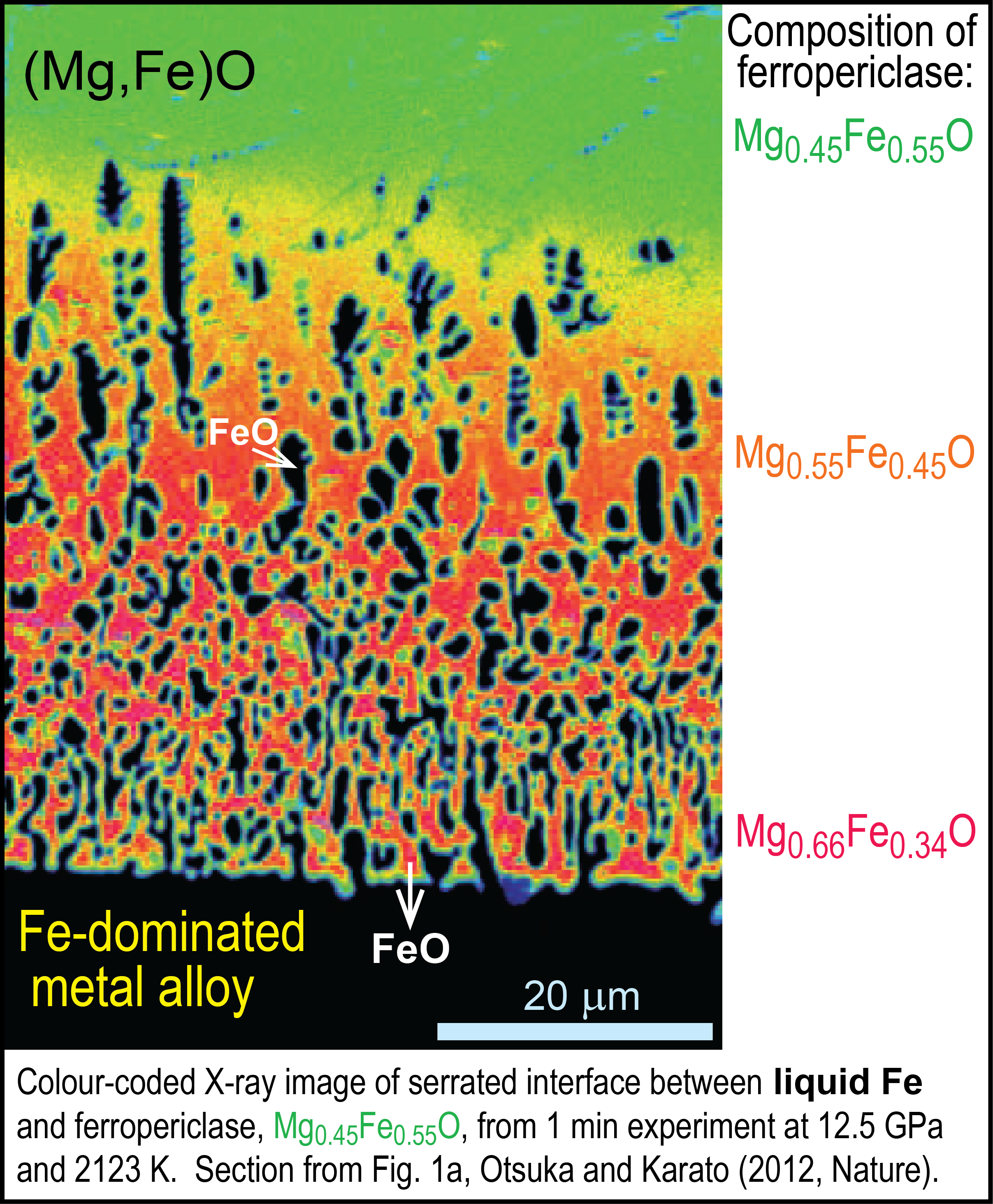 40 mm
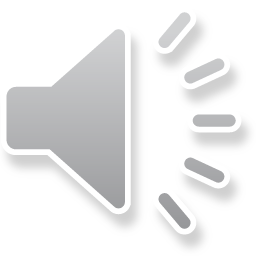 Possible trace of core-BMO exchange:
gradationally stratified outermost E'-layer
with low Vp, low r
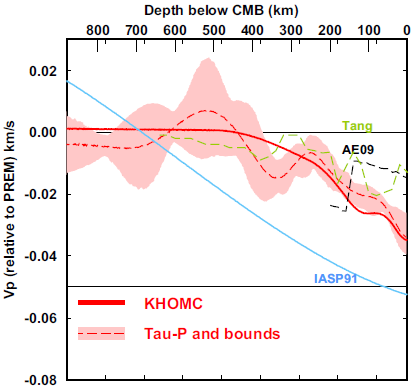 0-445 km
below CMB
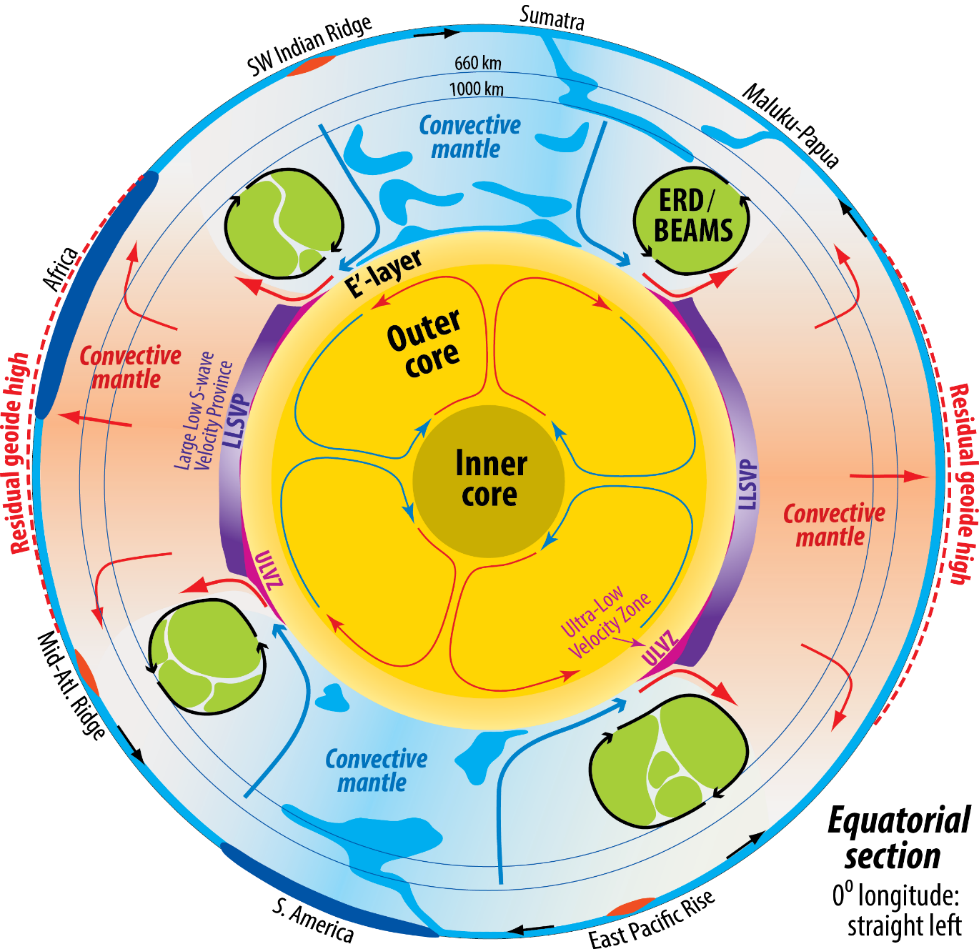 0.4 %
Kaneshima (2018, PEPI)
Seismology
Lay & Young, 1990
Garnero et al., 1993
Helffrich & Kaneshima, 2010
Kaneshima & Helffrich, 2013
Kaneshima & Matsuzawa, 2015
Kaneshima, 2018
Irving et al., 2018: Adiabatic outermost  core
Modelling
Buffet, 2010
Buffet & Seagle, 2010
Gubbins & Davies, 2013
Hernlund & McNamara, 2015
Brodholt & Badro, 2017
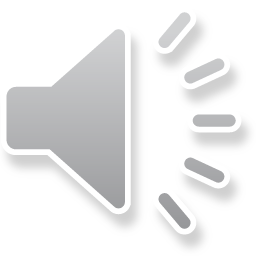 Possible trace of core-BMO exchange:
gradationally stratified outermost E'-layer
with low Vp, low r
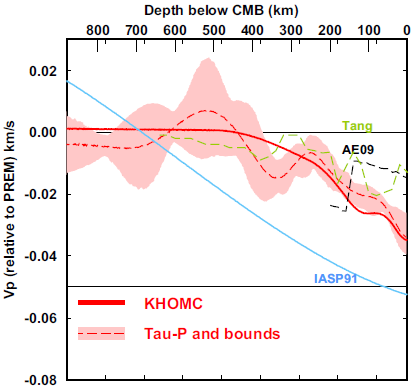 0-445 km
below CMB
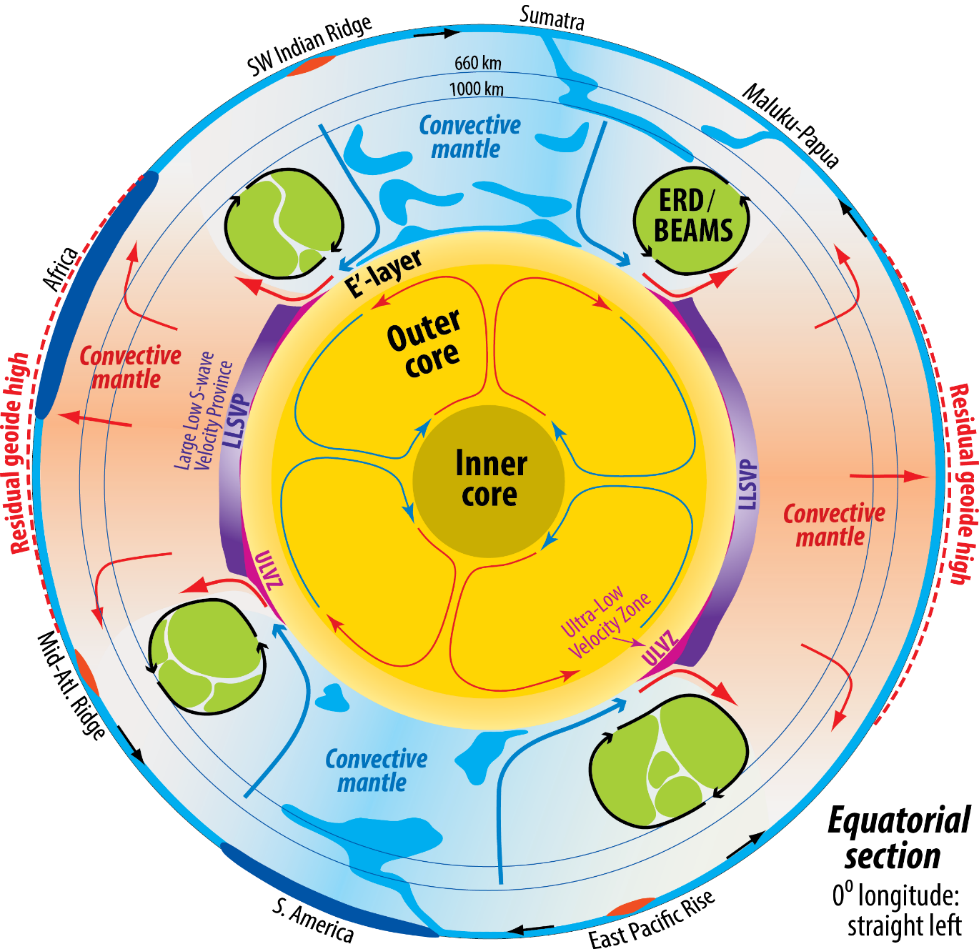 0.4 %
Kaneshima (2018, PEPI)
Seismology
Lay & Young, 1990
Garnero et al., 1993
Helffrich & Kaneshima, 2010
Kaneshima & Helffrich, 2013
Kaneshima & Matsuzawa, 2015
Kaneshima, 2018
Irving et al., 2018: Adiabatic outermost  core
A stagnant E'-layer may be feasible because:
- high thermal conductivity supresses convection
- low viscosity reduces viscous entrainment
- an E'-layer may stabilise the geodynamo
                       (Hernlund & McNamara, 2015, Treat. Geophys.)
Modelling
Buffet, 2010
Buffet & Seagle, 2010
Gubbins & Davies, 2013
Hernlund & McNamara, 2015
Brodholt & Badro, 2017
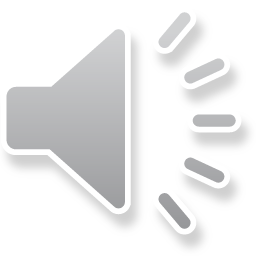 Molten binary Fe-alloys: r and VP
Outermost stagnant E'-layer?
gradationally stratified, low VP - low r
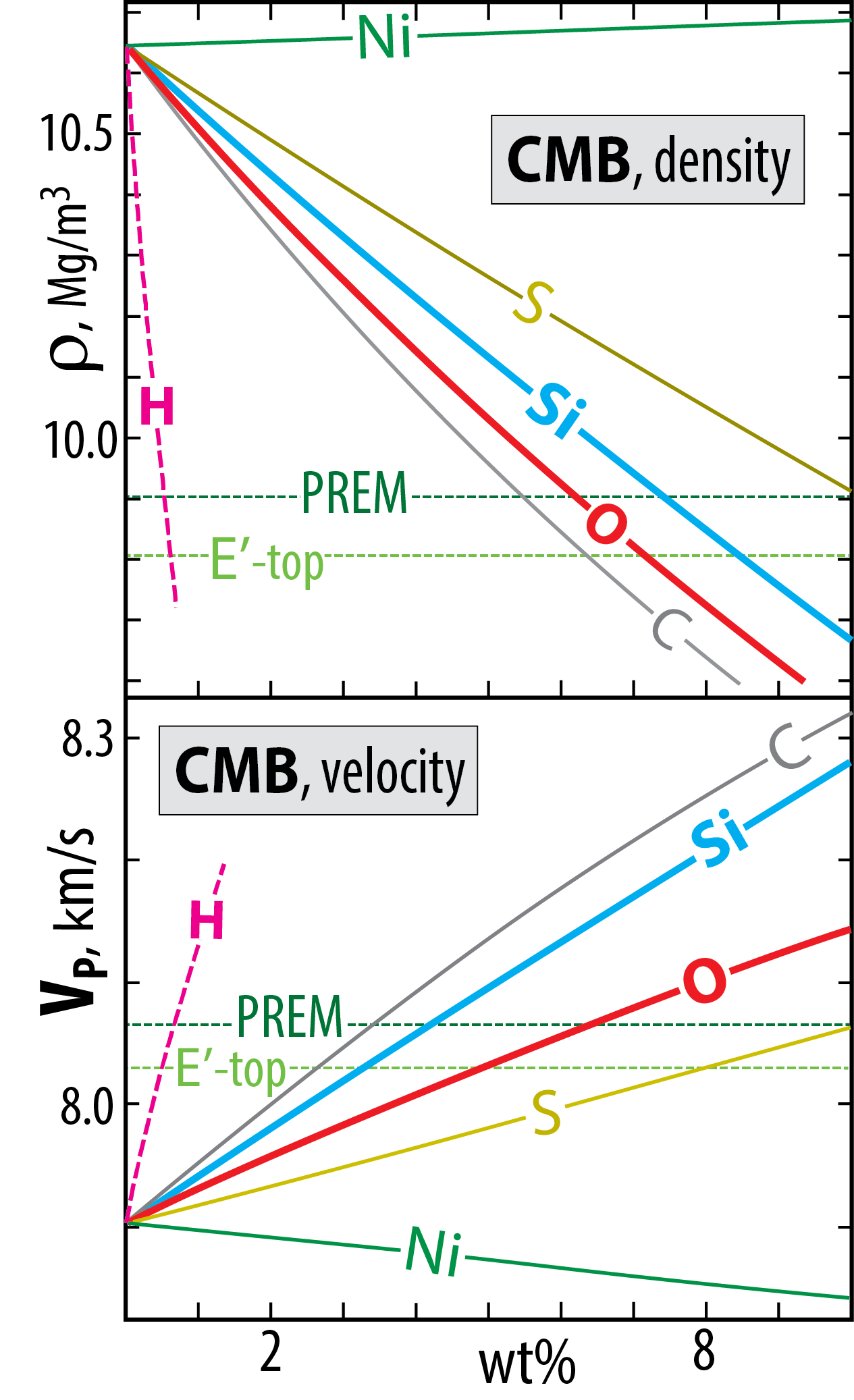 E'-layer chemical characteristics and core alloy properties
  have posed a long-standing conundrum, discussed by
  Brodholt & Badro (2017, GRL)

All of the light element candidates (Si, O, S, C, H)
      reduce r  but  increase VP
Badro et al. (2014, PNAS)
Brodholt & Bardo (2017; GRL)
Umemoto & Hirose (2020, EPSL)
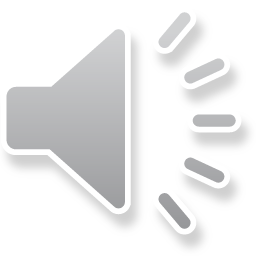 Molten binary Fe-alloys: r and VP
Outermost stagnant E'-layer?
gradationally stratified, low VP - low r
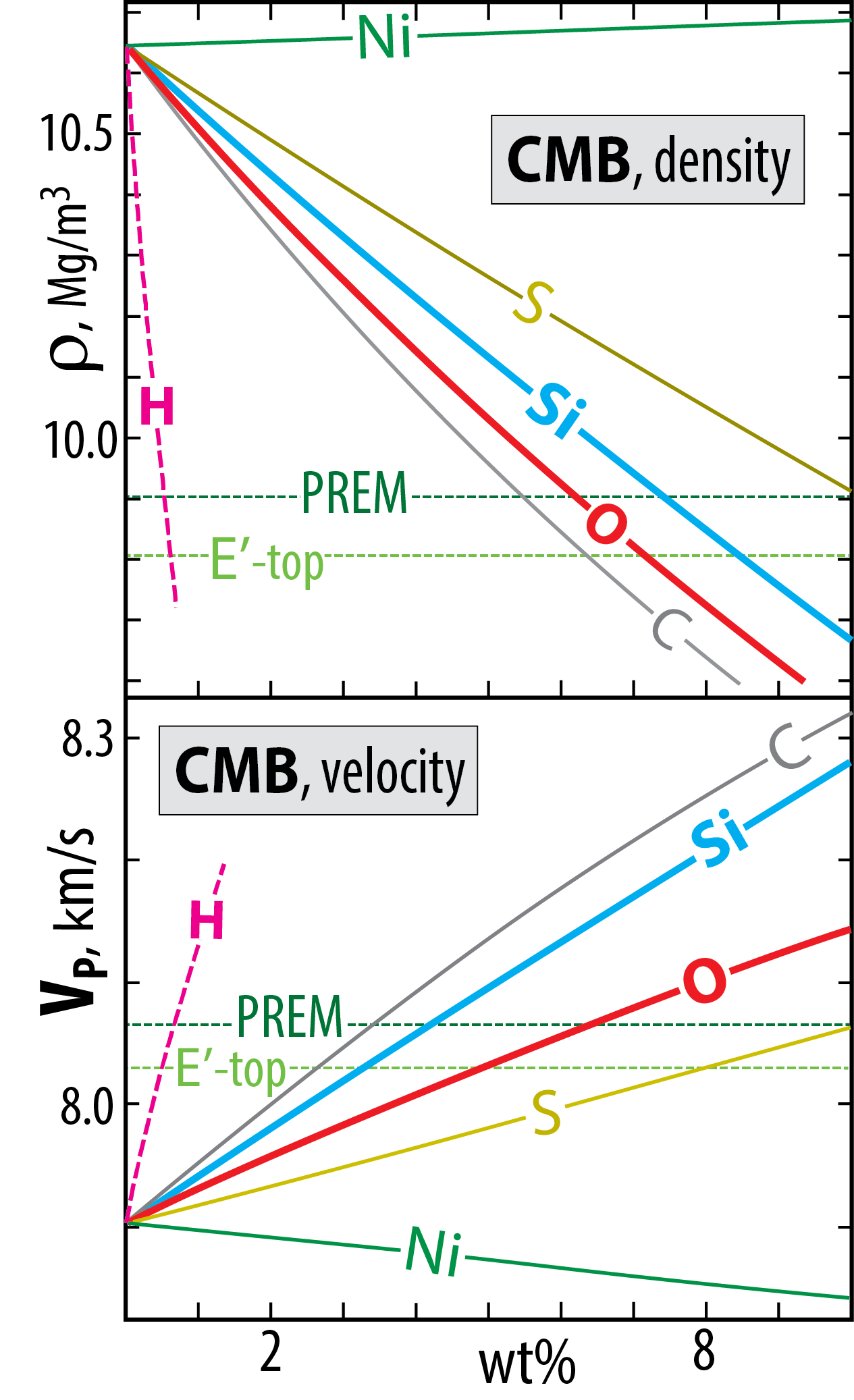 E'-layer chemical characteristics and core alloy properties
  have posed a long-standing conundrum, discussed by
  Brodholt & Badro (2017, GRL)

All of the light element candidates (Si, O, S, C, H)
      reduce r  but  increase VP
However:
O reduces r more and increases VP  less than Si.
  Therefore:
   E'-layer with elevated O and reduced Si relative to
   the convecting core may solve the conundrum
Badro et al. (2014, PNAS)
Brodholt & Bardo (2017; GRL)
Umemoto & Hirose (2020, EPSL)
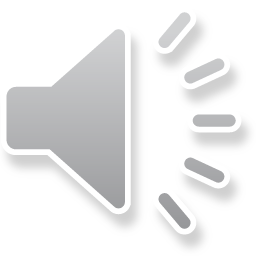 System: Fe-Si-O
Solubility of O and Si in Fe-alloy
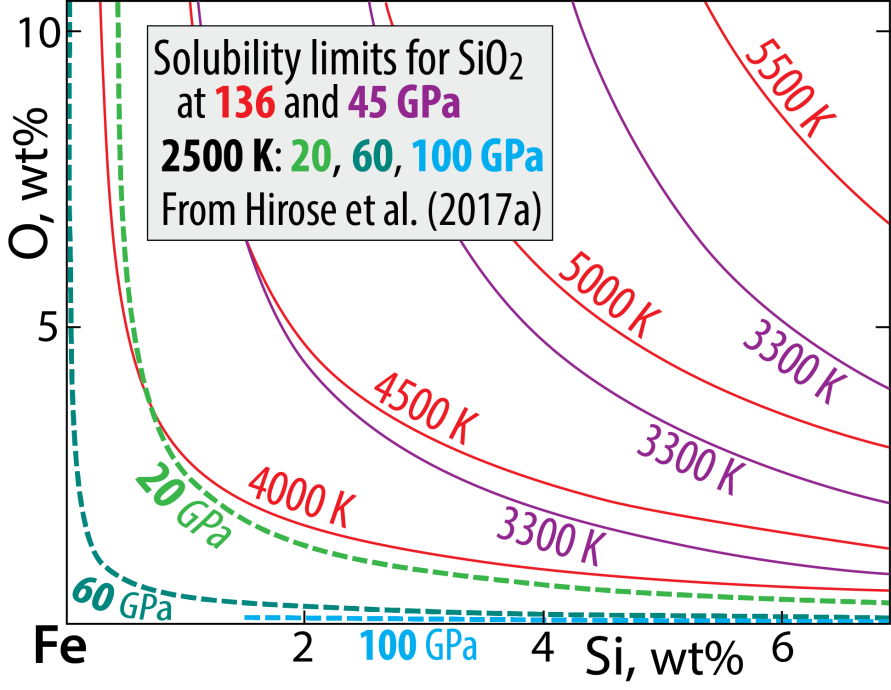 - Solubilites increase with T and decreases with p
- O and Si: mutually exclusive at high p and low T 
- Related to the silica liquidus surface in system Fe-Si-O
                                           (Hirose et al. 2017; Helffrich et al. 2019)
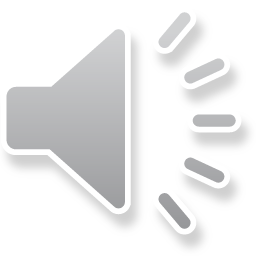 Estimated core compositions (Trønnes et al. 2019)
System: Fe-Si-O
Solubility of O and Si in Fe-alloy
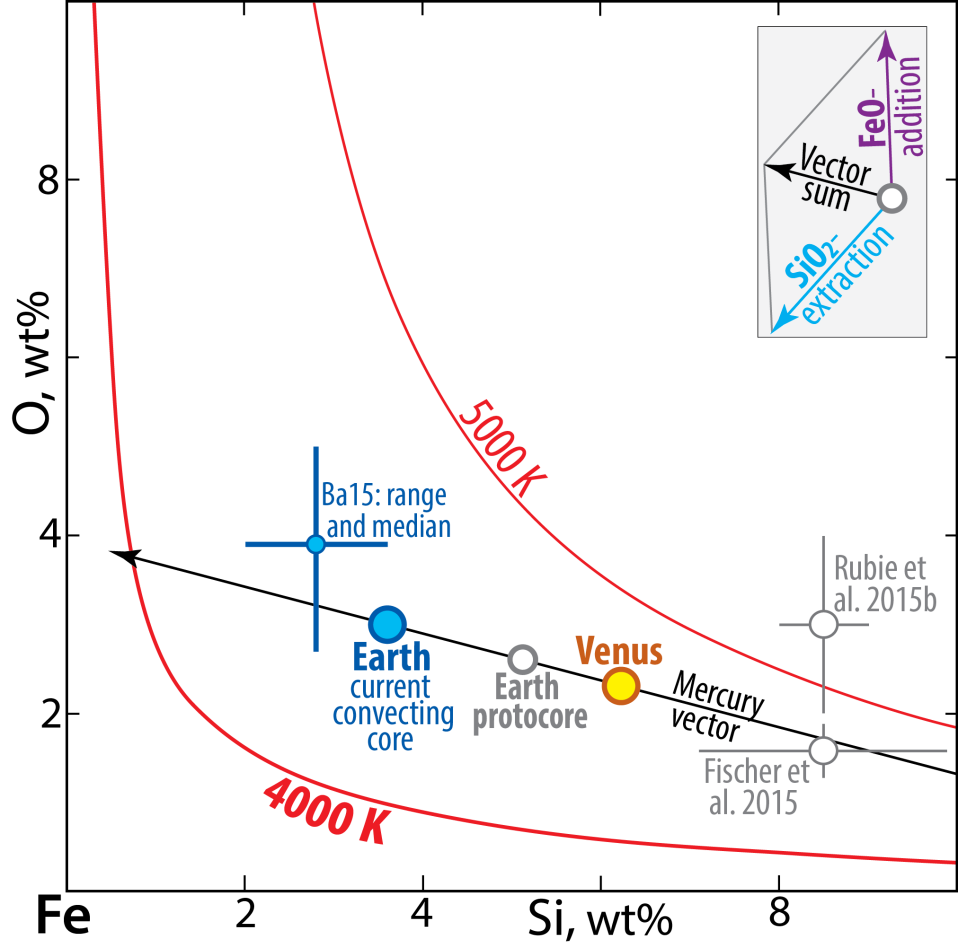 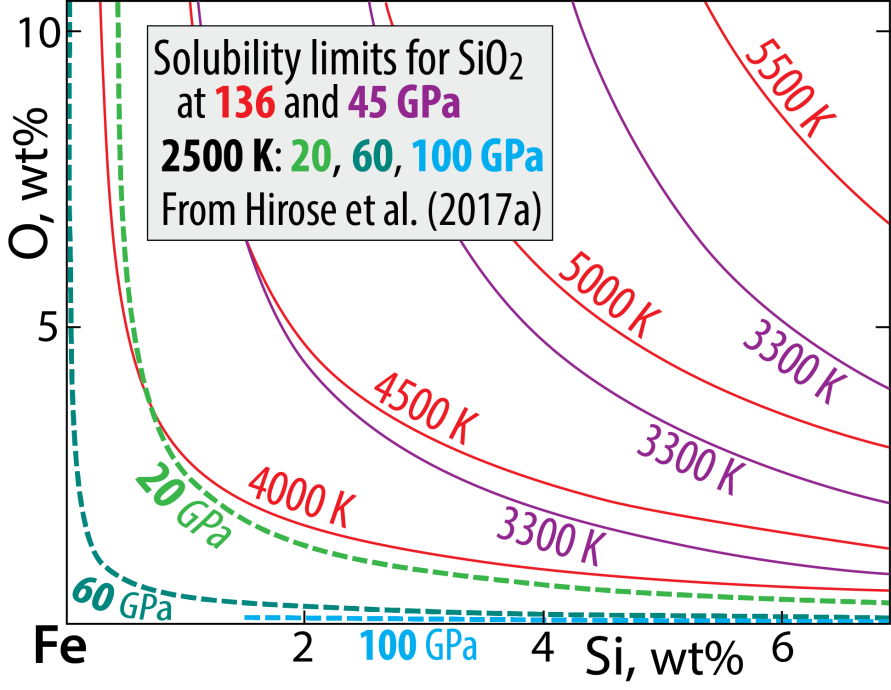 Mercury:
15 wt% Si, no O
- Solubilites increase with T and decreases with p
- O and Si: mutually exclusive at high p and low T
- Related to the silica liquidus surface in system Fe-Si-O
                                           (Hirose et al. 2017; Helffrich et al. 2019)
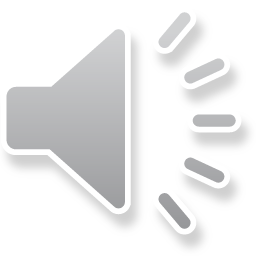 Estimated core compositions (Trønnes et al. 2019)
System: Fe-Si-O
Solubility of O and Si in Fe-alloy
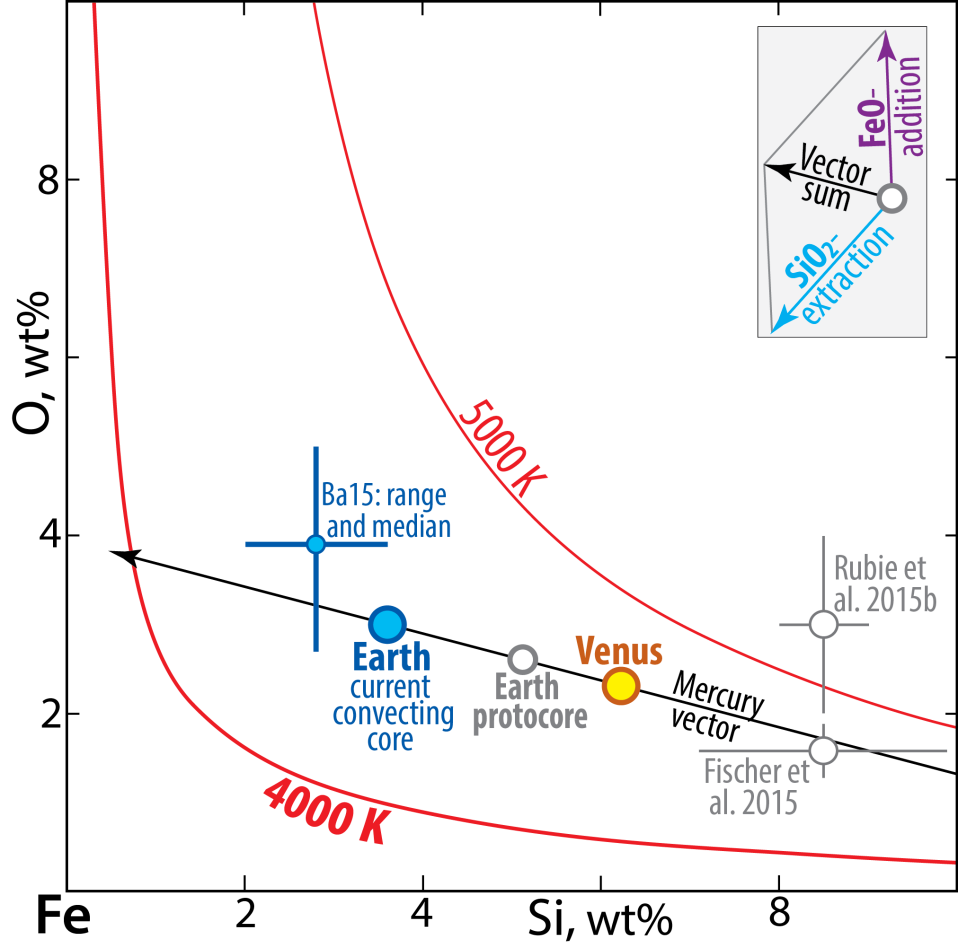 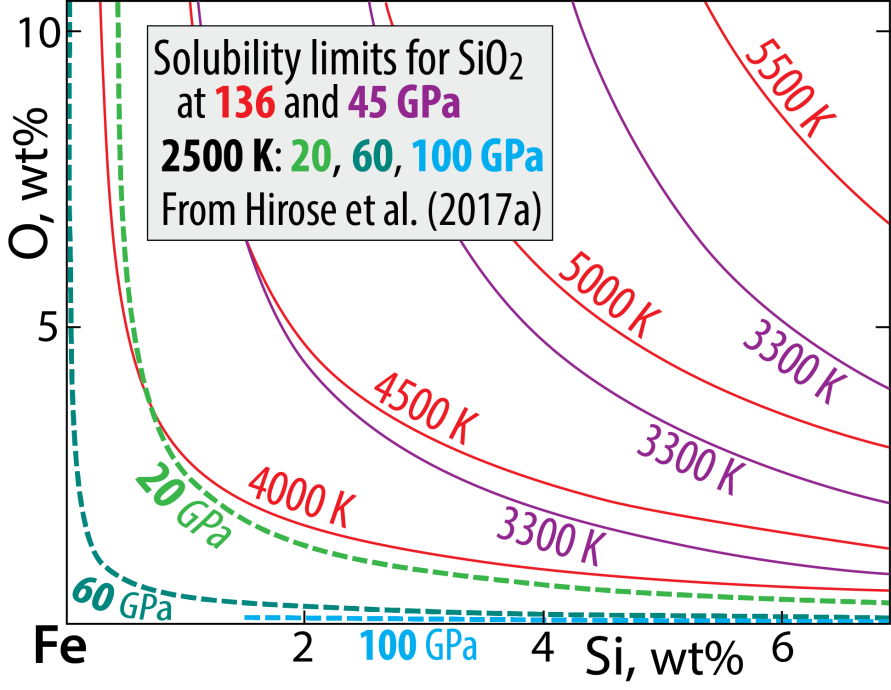 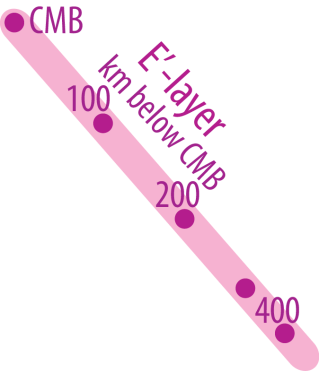 Mercury:
15 wt% Si, no O
- Solubilites increase with T and decreases with p
- O and Si: mutually exclusive at high p and low T
- Related to the silica liquidus surface in system Fe-Si-O
                                           (Hirose et al. 2017; Helffrich et al. 2019)
E'-layer compositional gradient  -  constrained by:
  - KHOMC seismic model of Kaneshima (2018)
  - mineral physics data from Brodholt & Badro (2017)
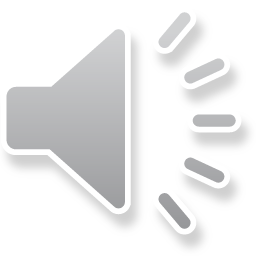 Estimated core compositions (Trønnes et al. 2019)
System: Fe-Si-O
Solubility of O and Si in Fe-alloy
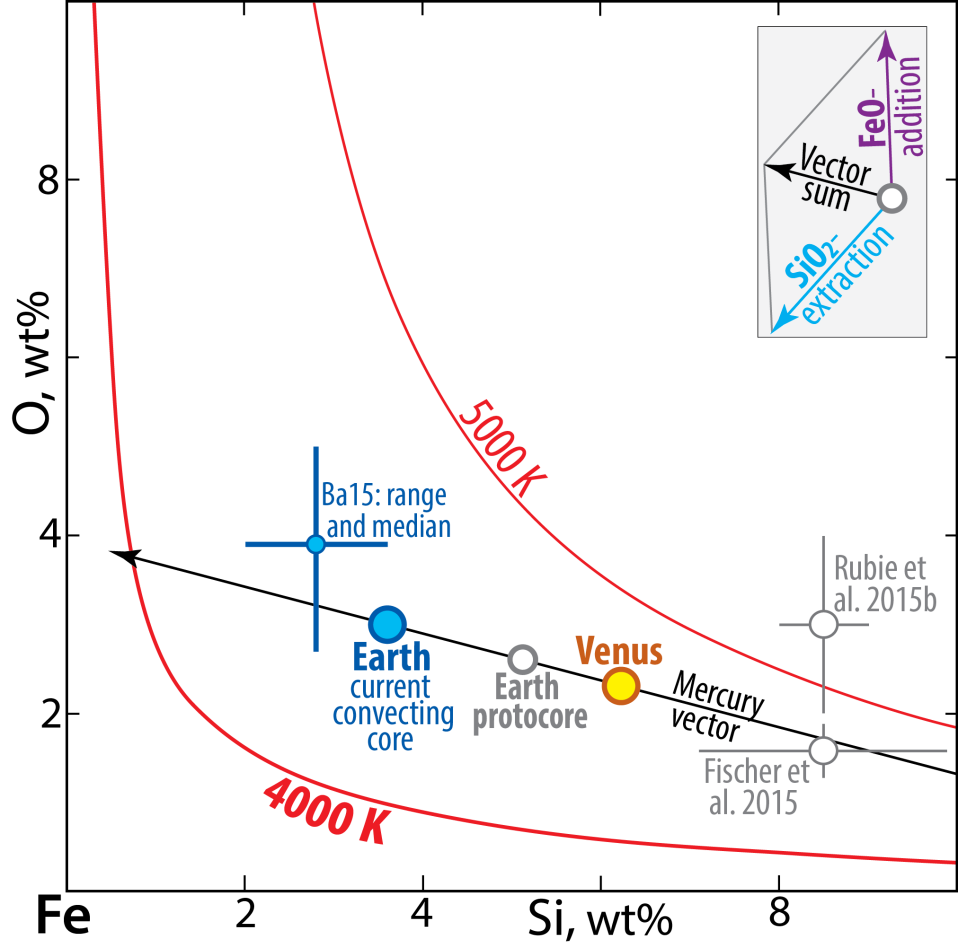 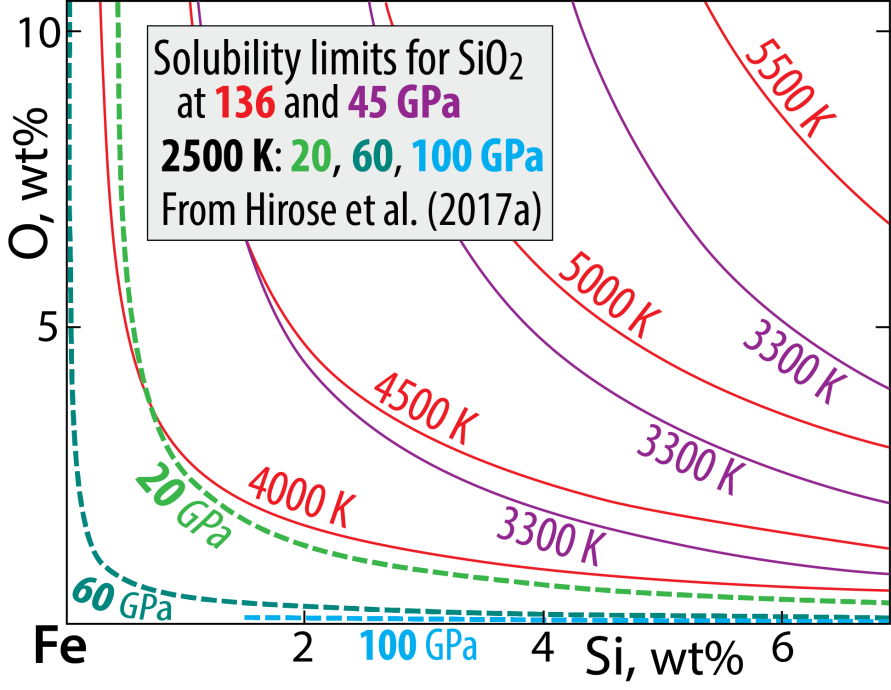 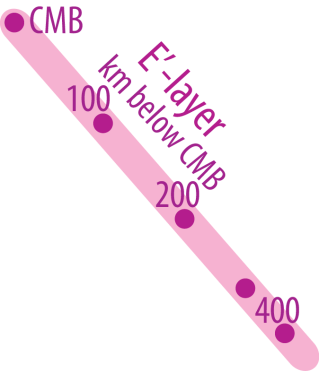 Mercury:
15 wt% Si, no O
- Solubilites increase with T and decreases with p
- O and Si: mutually exclusive at high p and low T 
- Related to the silica liquidus surface in system Fe-Si-O
                                           (Hirose et al. 2017; Helffrich et al. 2019)
E'-layer compositional gradient  -  constrained by:
  - KHOMC seismic model of Kaneshima (2018)
  - mineral physics data from Brodholt & Badro (2017)
Mass balance model
Stage 1:  protoC + earlyMO = convC + pyrolite-MO  (total volumes)
Stage 2:  upper convC + BMO  =  E'-layer + mod. lowermost M
                34 vol%,                28 vol%,
                31 wt% of C          34 wt% of M
and used as input in mass balance model
Model compositions
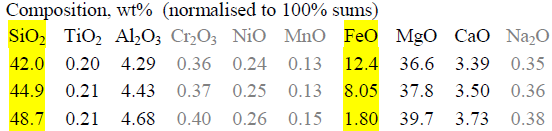 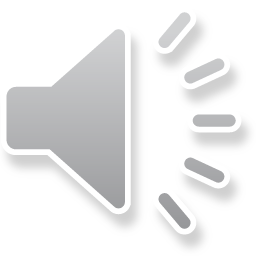 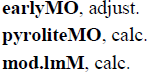 Estimated core compositions (Trønnes et al. 2019)
System: Fe-Si-O
Solubility of O and Si in Fe-alloy
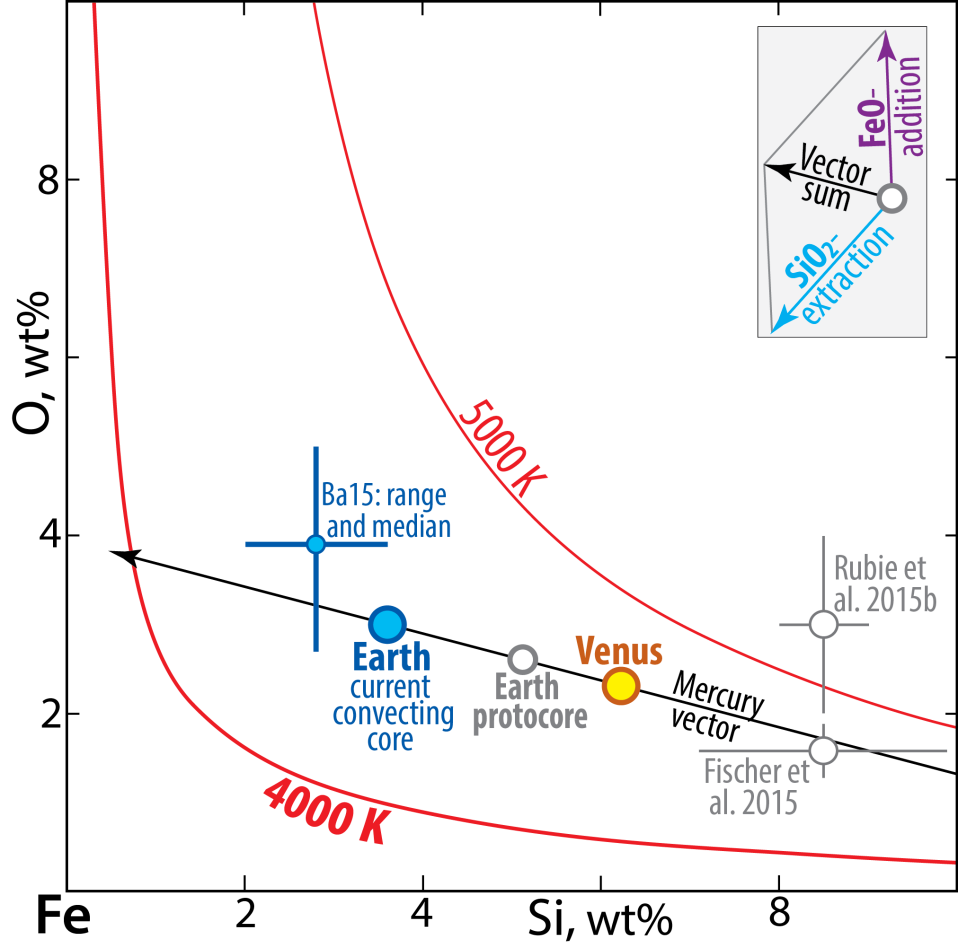 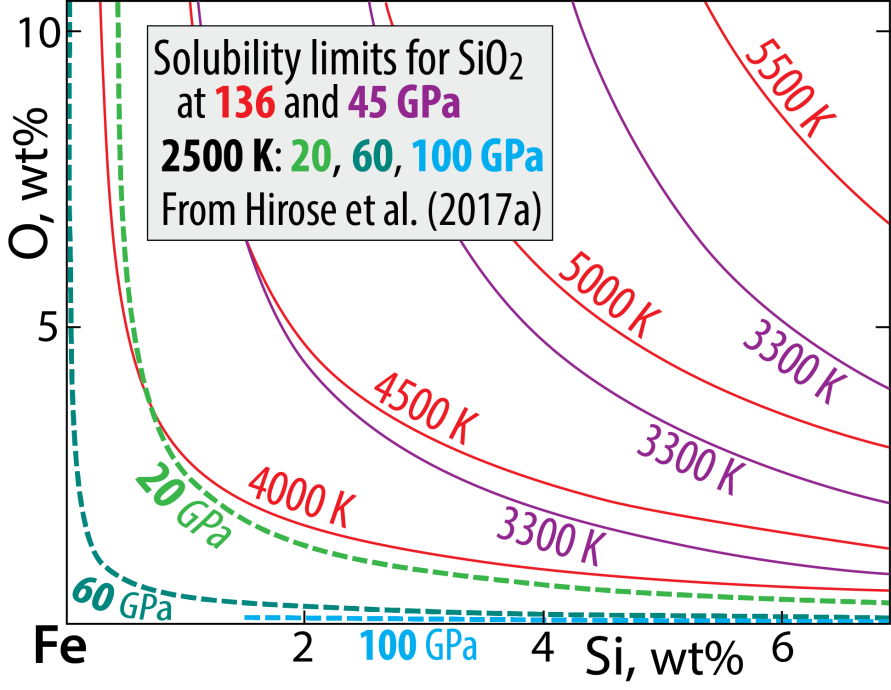 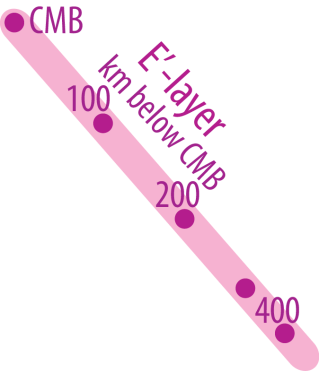 Mercury:
15 wt% Si, no O
- Solubilites increase with T and decreases with p
- O and Si: mutually exclusive at high p and low T
- Related to the silica liquidus surface in system Fe-Si-O
                                           (Hirose et al. 2017; Helffrich et al. 2019)
E'-layer compositional gradient  -  constrained by:
  - KHOMC seismic model of Kaneshima (2018)
  - mineral physics data from Brodholt & Badro (2017)
Mass balance model
Stage 1:  protoC + earlyMO = convC + pyrolite-MO  (total volumes)
Stage 2:  upper convC + BMO  =  E'-layer + mod. lowermost M
                34 vol%,                28 vol%,
                31 wt% of C          34 wt% of M
and used as input in mass balance model
Model compositions
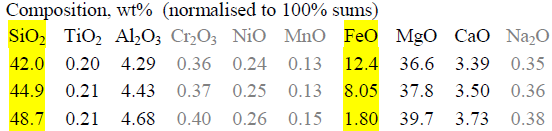 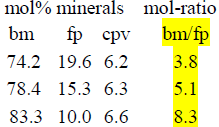 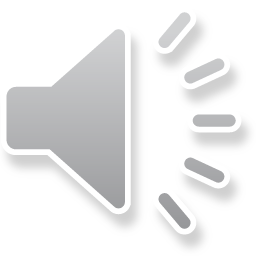 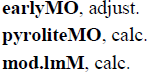 Fe-metal and Fe-oxide transport to the core
Will the BMO be  oxidised  or  reduced   during solidification?
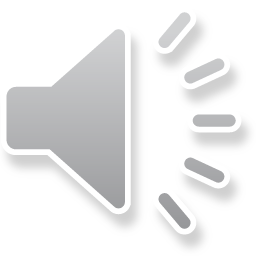 Fe-metal and Fe-oxide transport to the core
Will the BMO be  oxidised  or  reduced   during solidification?
If Fe-metal is extracted
and sinks to the core
If Fe-oxide with a FeO1.5/FeO ratio higher
than that of the BMO dissolves into the core
Next slide illustrates the effect of
FeO-disproportionation to ferric and metallic Fe
 - as a result of bridgmanite crystallisation
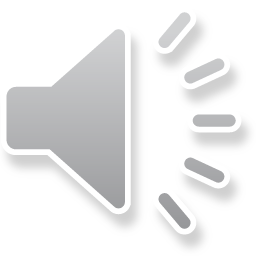 Subsolidus crystallisation of bm
- incorporation of the FeAlO3-component in bm
- associated by FeO disproportionation and
  Fe-metal precipitation (Frost et al. 2004, Nature)
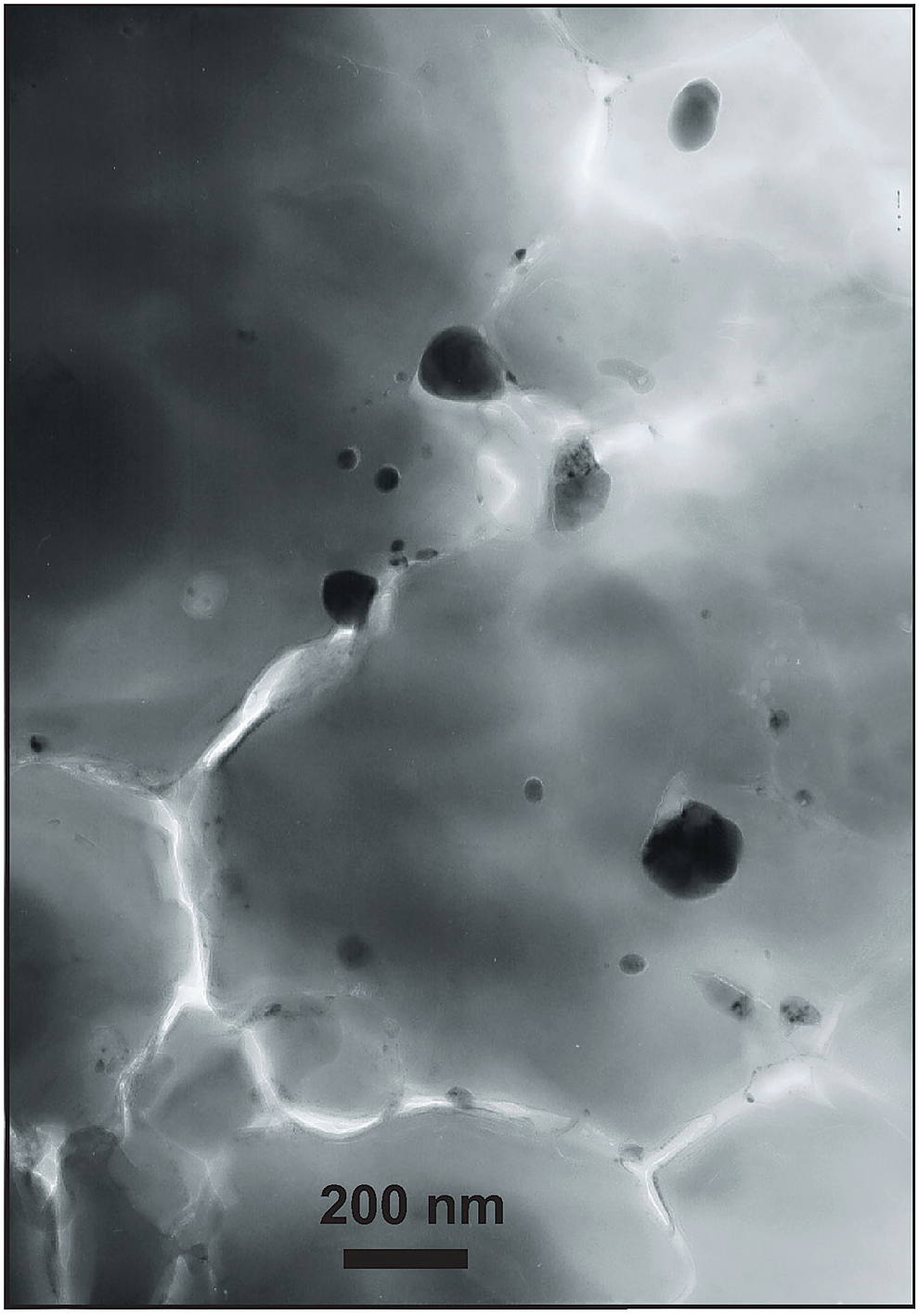 Andrault et al. (2018, GPL)

TEM-image of exp. run
product, 40 GPa, 2500 K.
Bridgmanite with nm-scale
 Fe-metal blobs (black)

Starting mix: 
(Mg,Fe)SiO3 - opx + 
  Al2O3 - corundum
30 nm
Fe-metal
160 nm
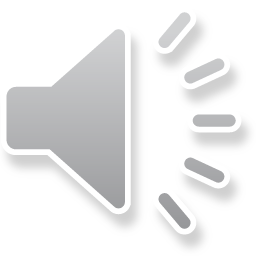 Cyclic crystallisation and dissolution of bm
Subsolidus crystallisation of bm
- incorporation of the FeAlO3-component in bm
- associated by FeO disproportionation and
  Fe-metal precipitation (Frost et al. 2004, Nature)
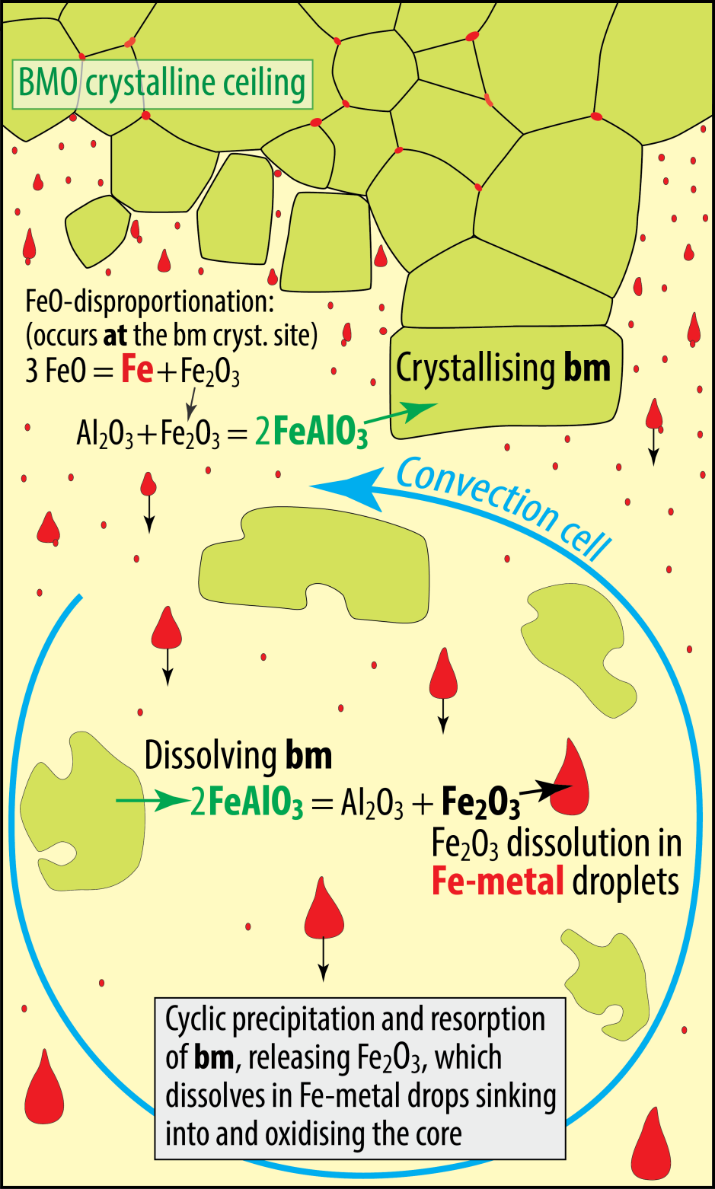 Consequence for
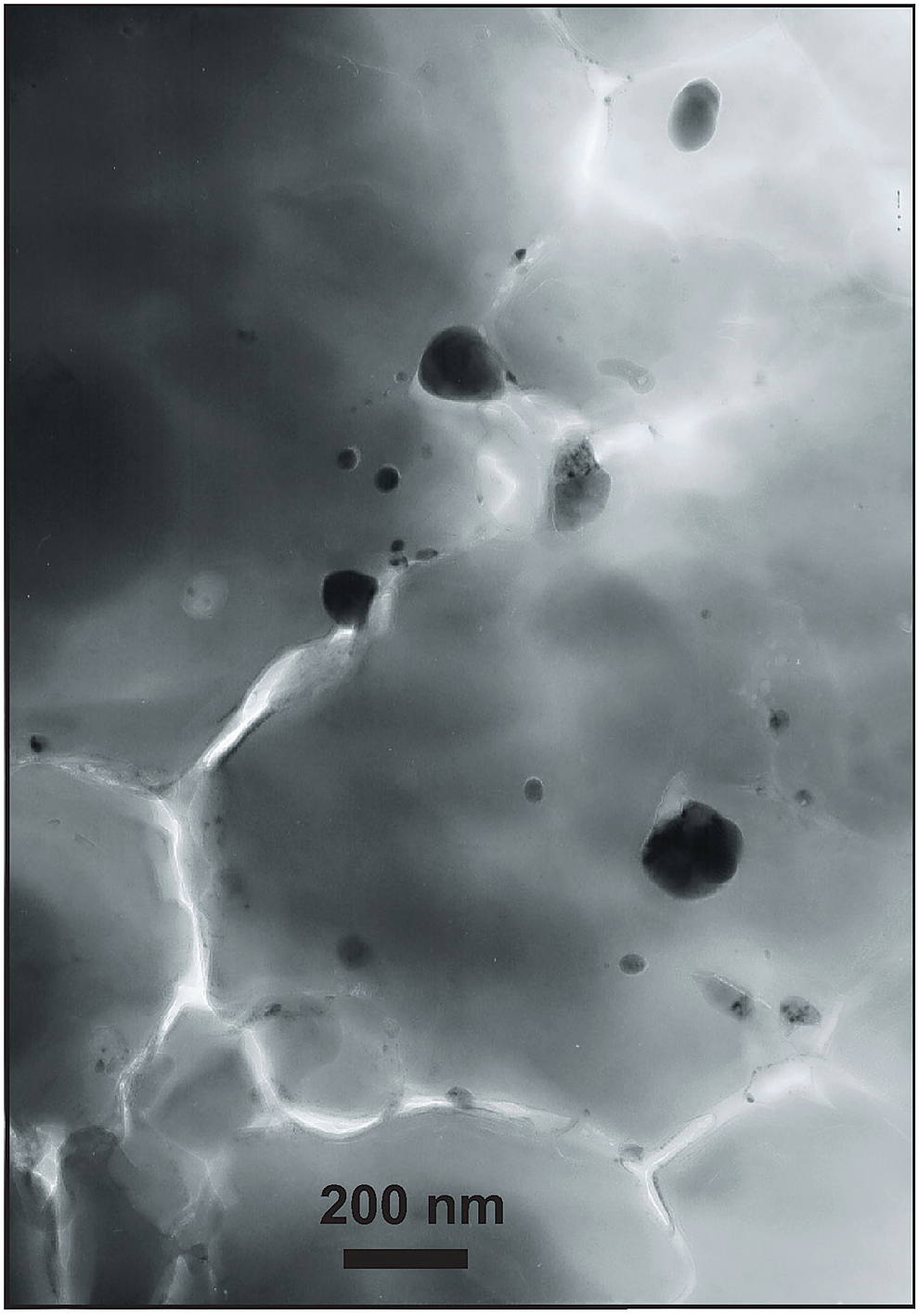 Andrault et al. (2018, GPL)

TEM-image of exp. run
product, 40 GPa, 2500 K.
Bridgmanite with nm-scale
 Fe-metal blobs (black)

Starting mix: 
(Mg,Fe)SiO3 - opx + 
  Al2O3 - corundum
30 nm
Fe-metal
160 nm
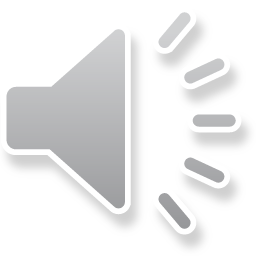 Cyclic crystallisation and dissolution of bm
Subsolidus crystallisation of bm
- incorporation of the FeAlO3-component in bm
- associated by FeO disproportionation and
  Fe-metal precipitation (Frost et al. 2004, Nature)
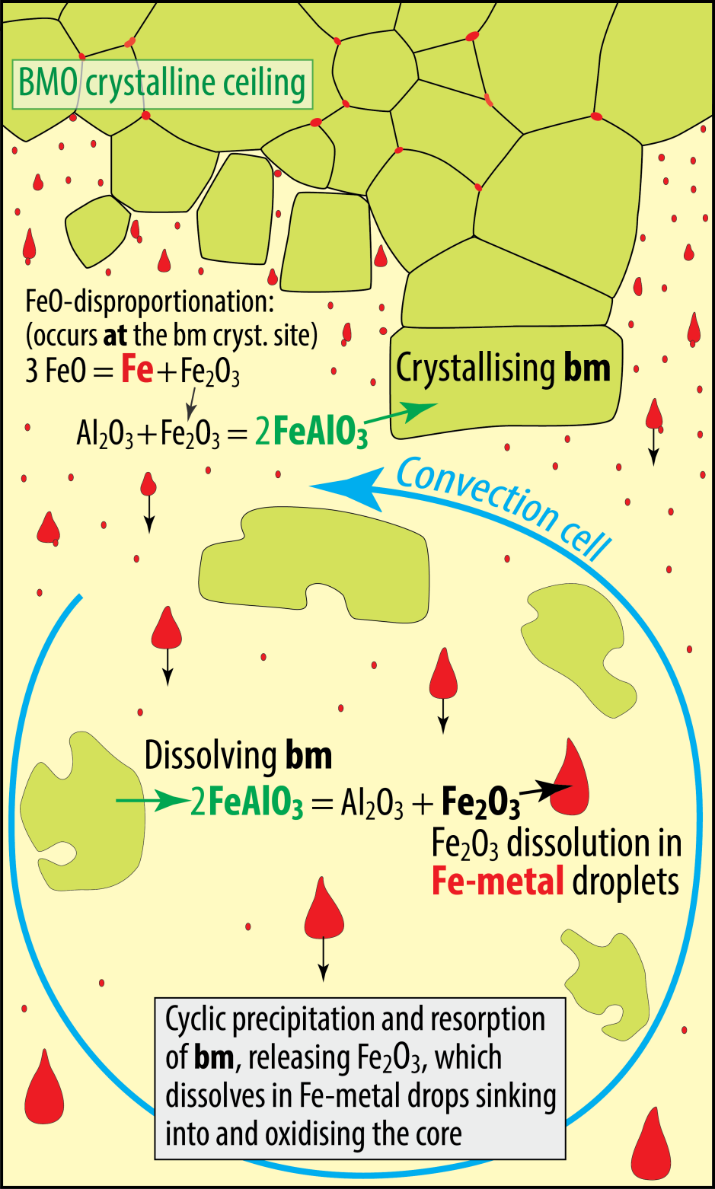 Consequence for
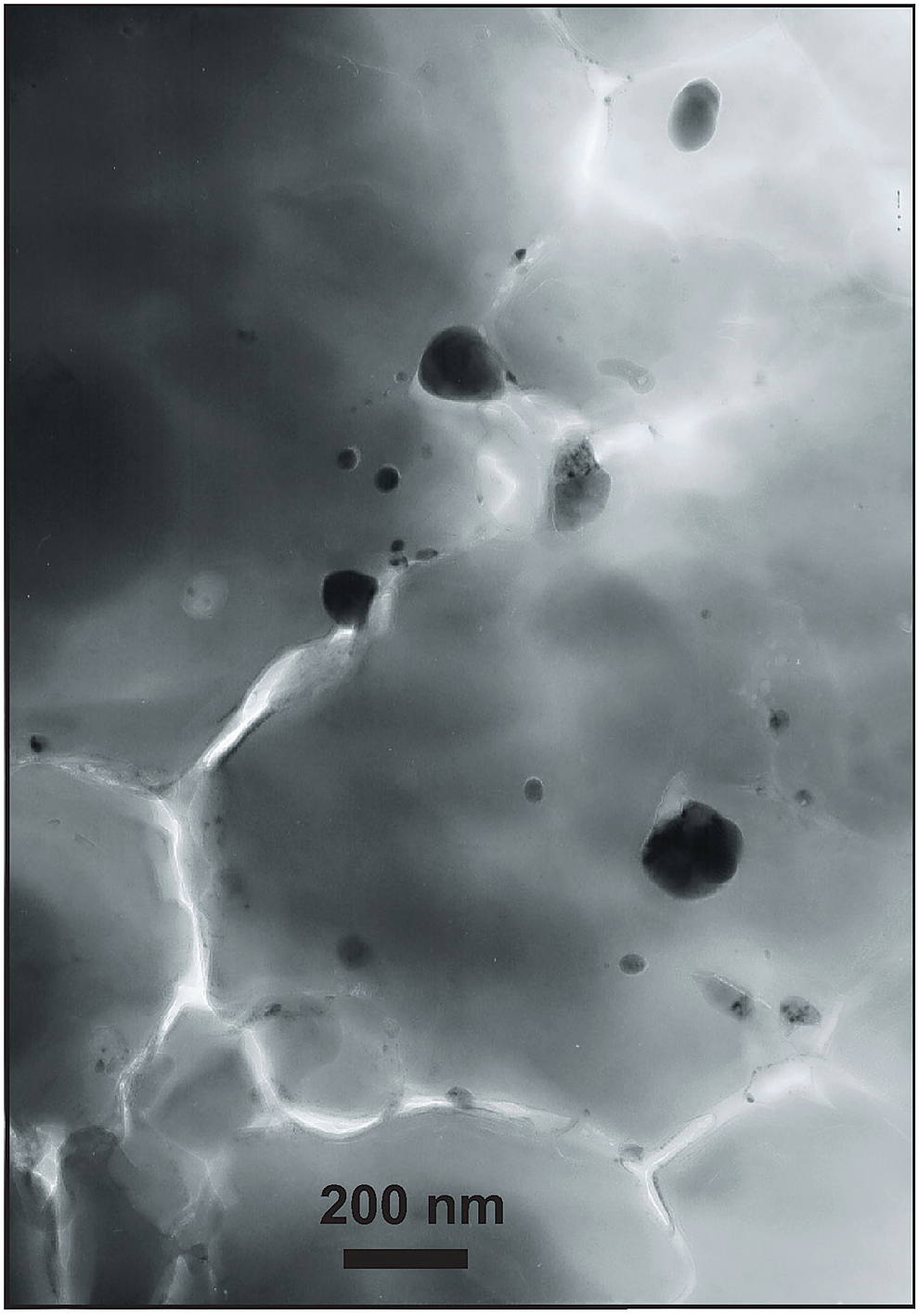 Andrault et al. (2018, GPL)

TEM-image of exp. run
product, 40 GPa, 2500 K.
Bridgmanite with nm-scale
 Fe-metal blobs (black)

Starting mix: 
(Mg,Fe)SiO3 - opx + 
  Al2O3 - corundum
30 nm
Fe-metal
160 nm
Might be important for O-loading of the core.
BUT: O-saturation level in metal is < 20 wt%, while FeO 
            and Fe2O3 contain 22 and 30 wt% O, respectively.
Sinking metal drops will therefore always oxidise the BMO
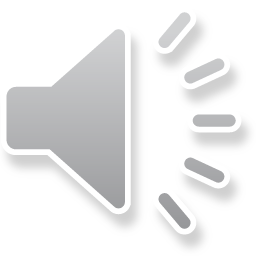 BMO: density and temperature gradients - not only about the Fe/Mg bm-melt partitioning
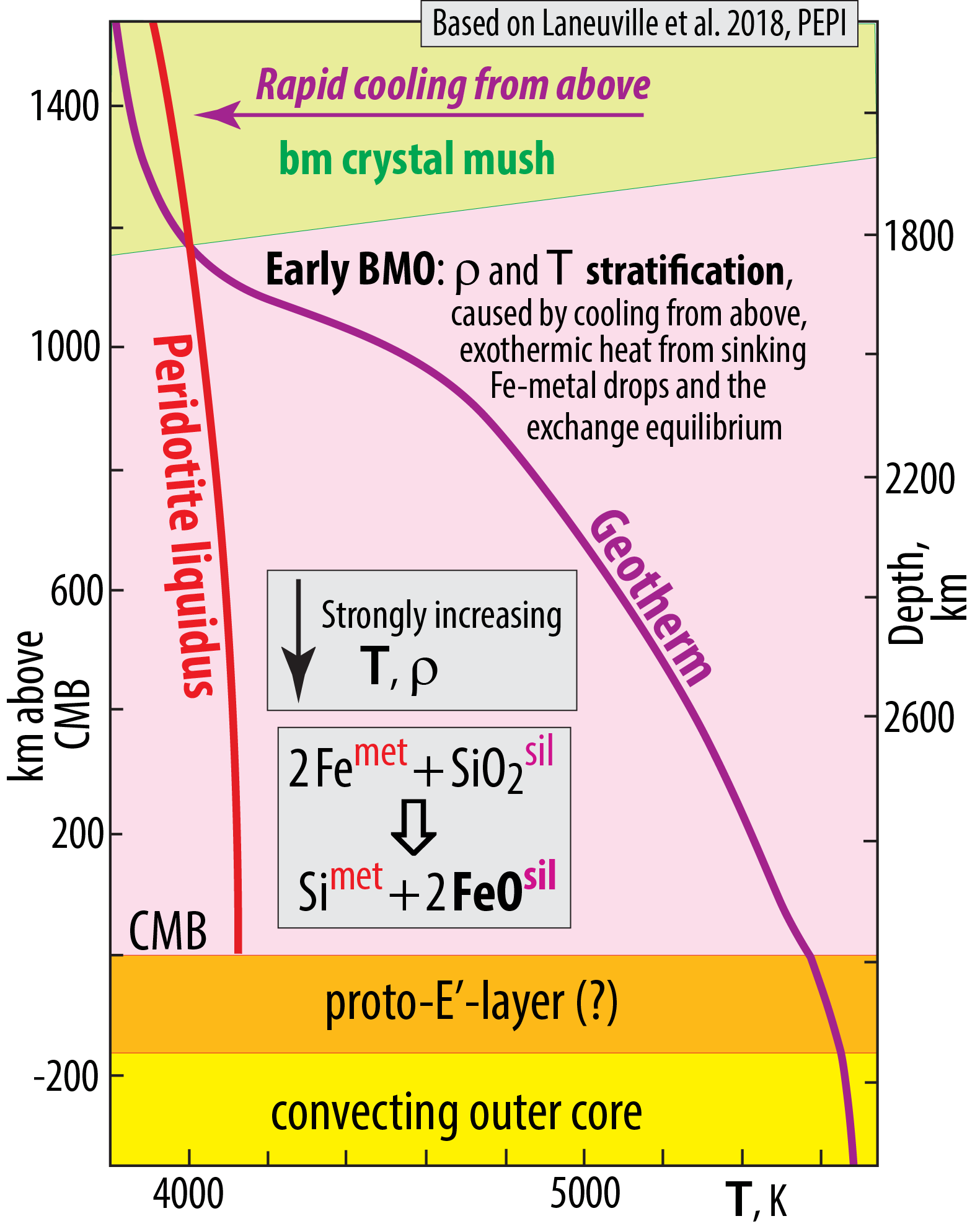 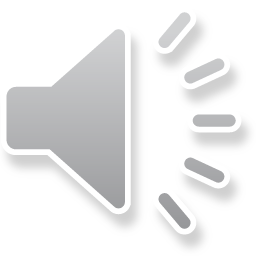 BMO: density and temperature gradients - not only about the Fe/Mg bm-melt partitioning
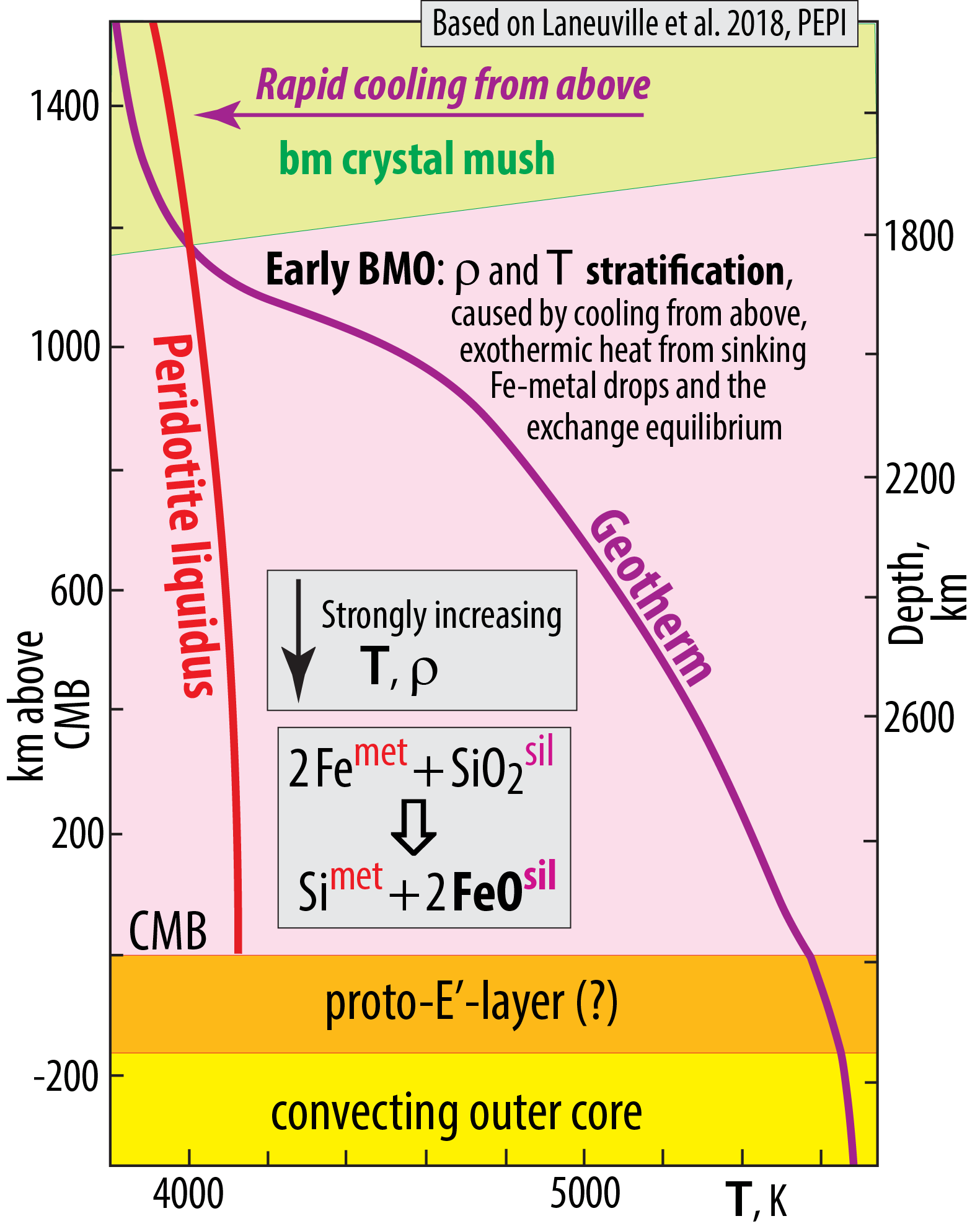 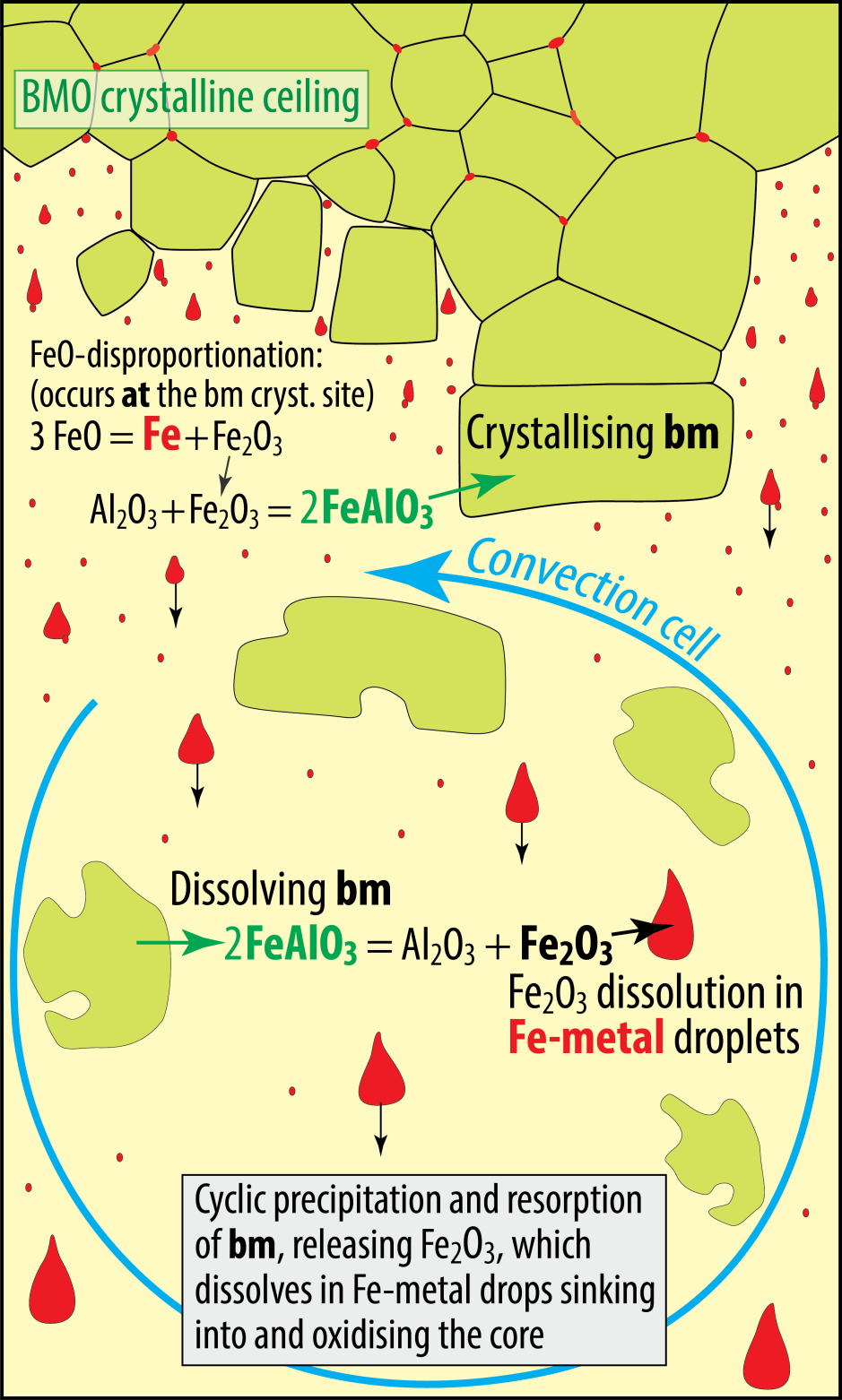 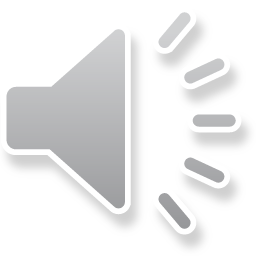 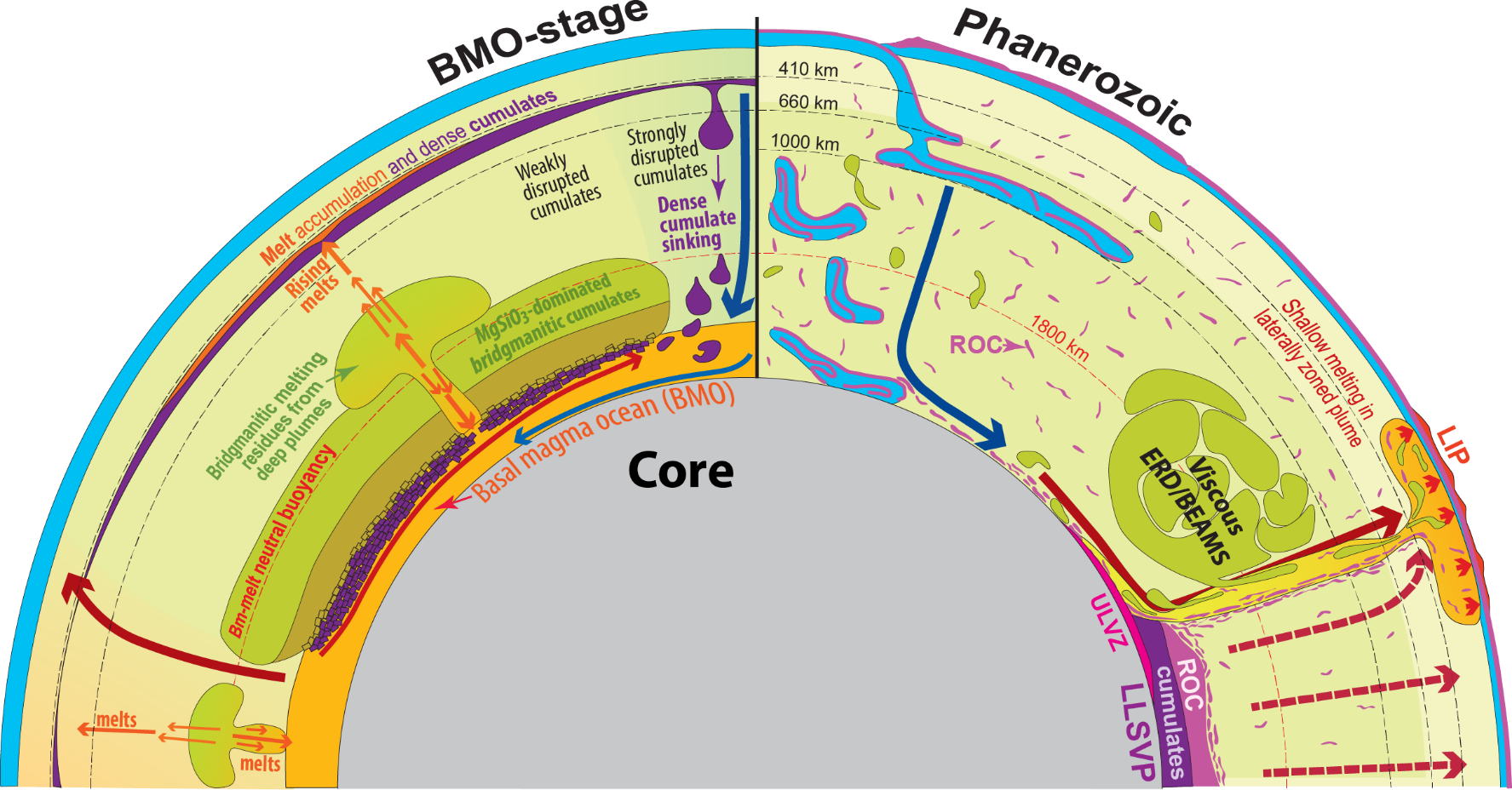 BMO- crystallisation 

Evolution of:
 viscous BEAMS
 LLSVP-cumulates
Refractory & viscous ERD convectively aggregated to BEAMS
 e.g. Manga, 1996; Ballmer
       et al. 2017; Gulcher et 
       et al. 2020.
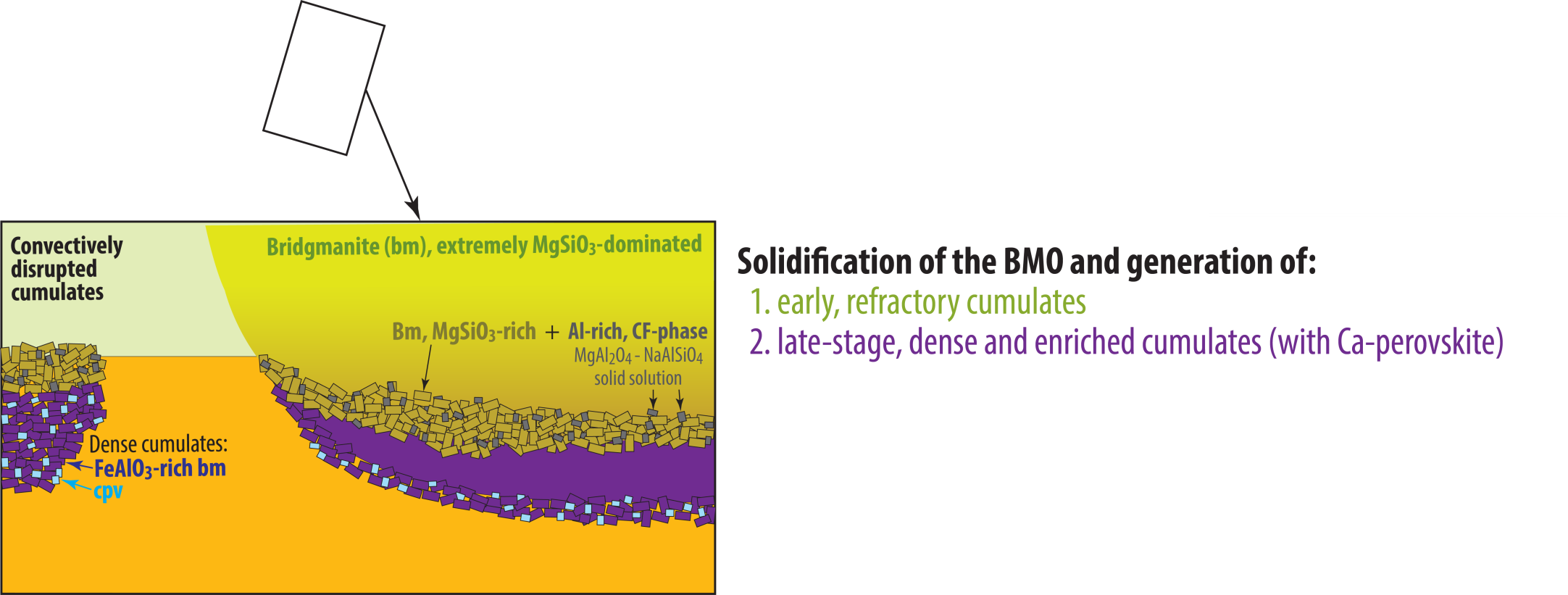 Modified, mainly from:
Torsvik et al. (2016, Can. J. Earth Sci.)
Ballmer et al. (2017, Nature Geosci.)
Trønnes et al. (2019, Tectonophys.)
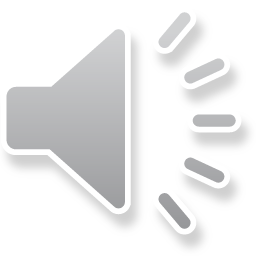 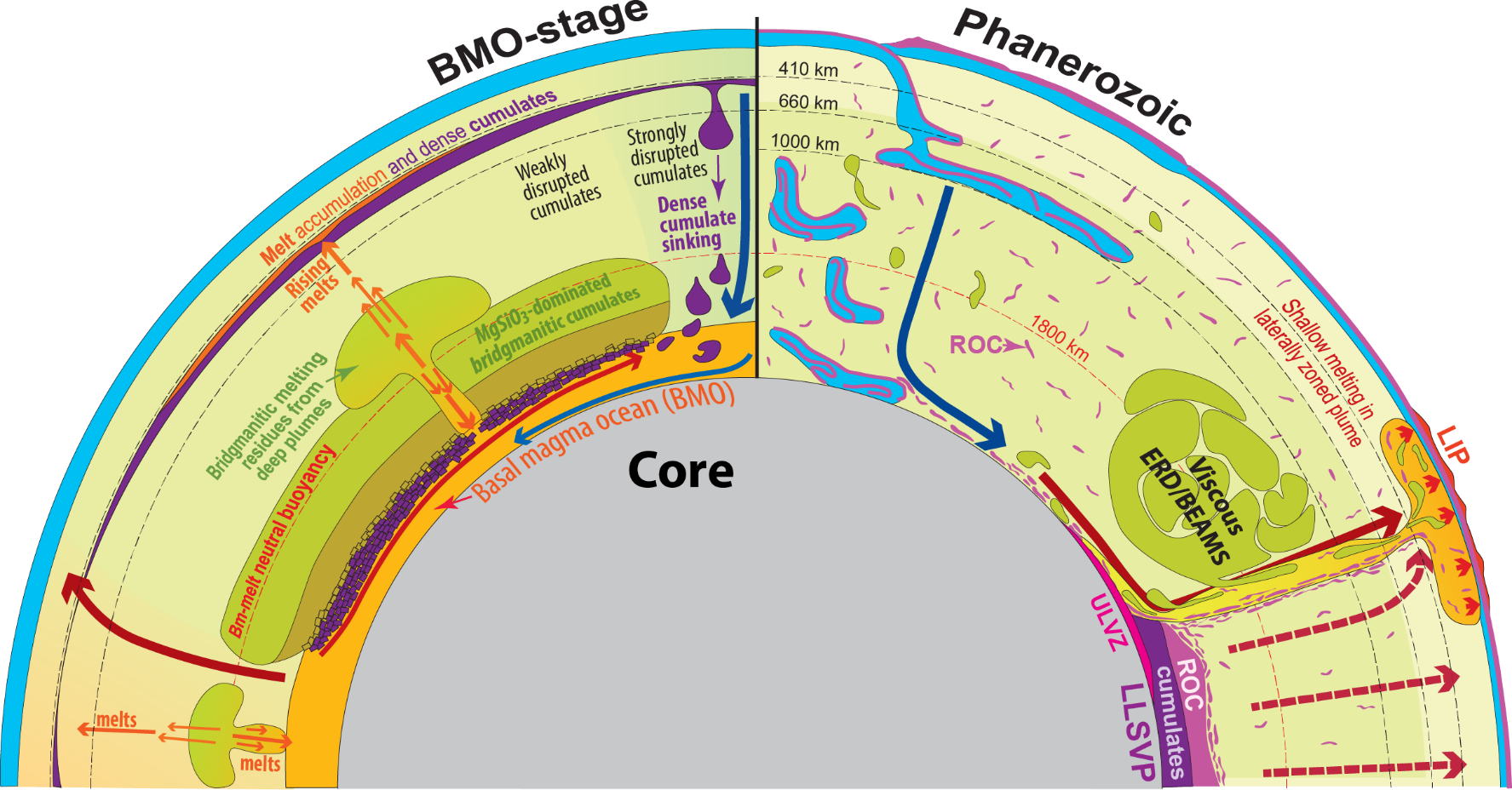 BMO- crystallisation 

Evolution of:
 viscous BEAMS
 LLSVP-cumulates
Refractory & viscous ERD convectively aggregated to BEAMS
 e.g. Manga, 1996; Ballmer
       et al. 2017; Gulcher et 
       et al. 2020.
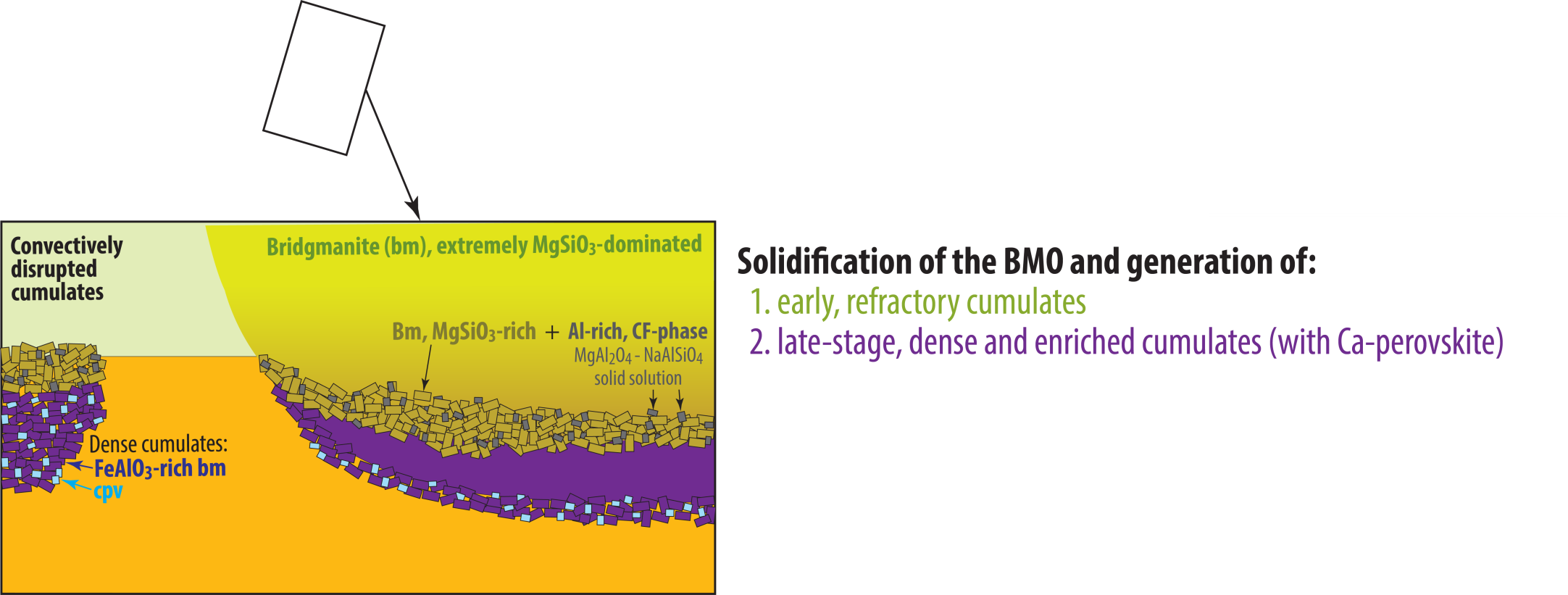 Modified, mainly from:
Torsvik et al. (2016, Can. J. Earth Sci.)
Ballmer et al. (2017, Nature Geosci.)
Trønnes et al. (2019, Tectonophys.)
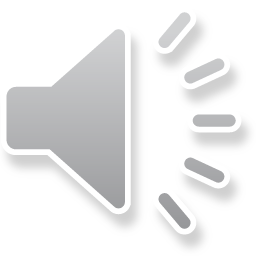 Two important consequences
- LM is more bridgmanitic ("chondritic") than the bulk mantle - elevated Si/(Fe+Mg) and bm/fp ratios 
- The entrainment and UM-melting of ERD-material may be seen as the positive m142Nd-anomalies in some OIBs and kimberlites.
   The ERD-material is very refractory (bridgmanitic) in the LM  but turns pyroxenitic and less refractory in the UM melting zone
Questions to:  rtronnes@uio.no
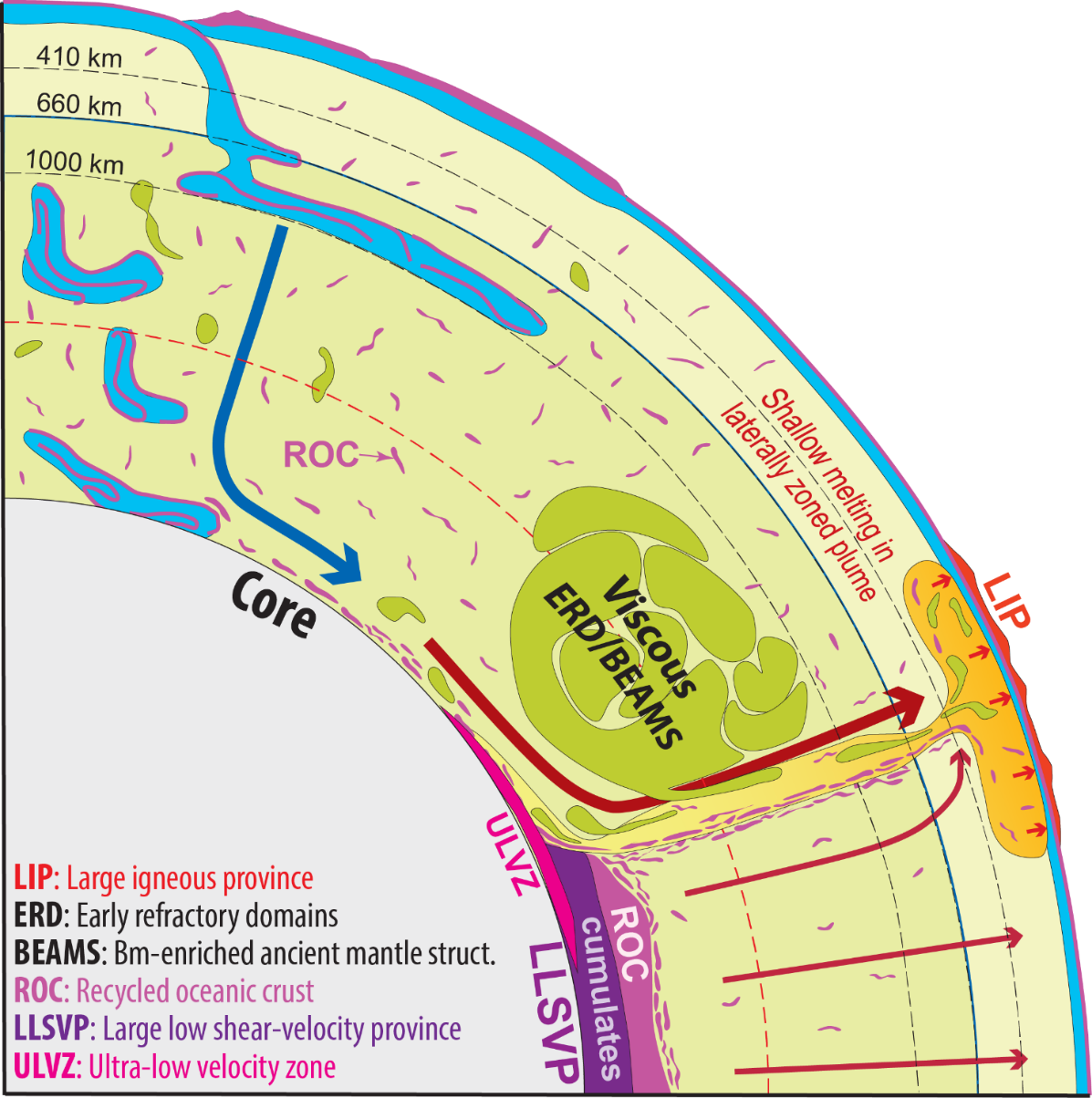 Modified, mainly from:
Torsvik et al. (2016, Can. J. Earth Sci.)
Ballmer et al. (2017, Nature Geosci.)
Trønnes et al. (2019, Tectonophys.)
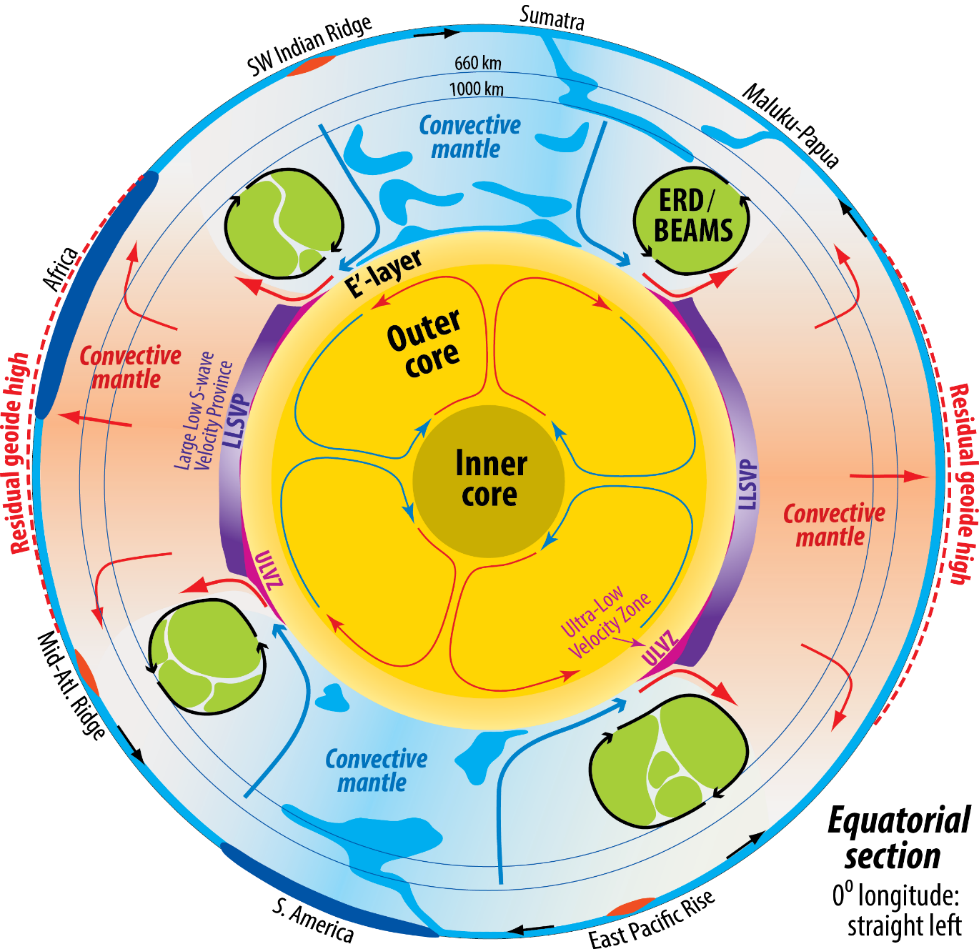 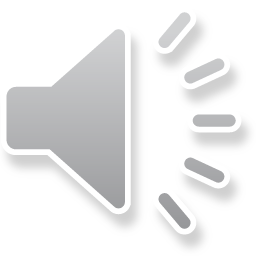